Evidencia respecto a desigualdad y discriminación en el marco de la elaboración de los Programas Derivados del Plan Nacional de Desarrollo 2019-2024 con un enfoque de derechos
Agosto 2019
Objetivo
Contextualizar el acceso a derechos sociales, económicos, ambientales y de gobernanza en el país.
 
Identificar desigualdades y discriminaciones relevantes dentro de segmentos poblacionales específicos mediante el uso de instrumentos de medición relevantes.
Metodología
Generación de una matriz de indicadores para caracterizar aspectos…
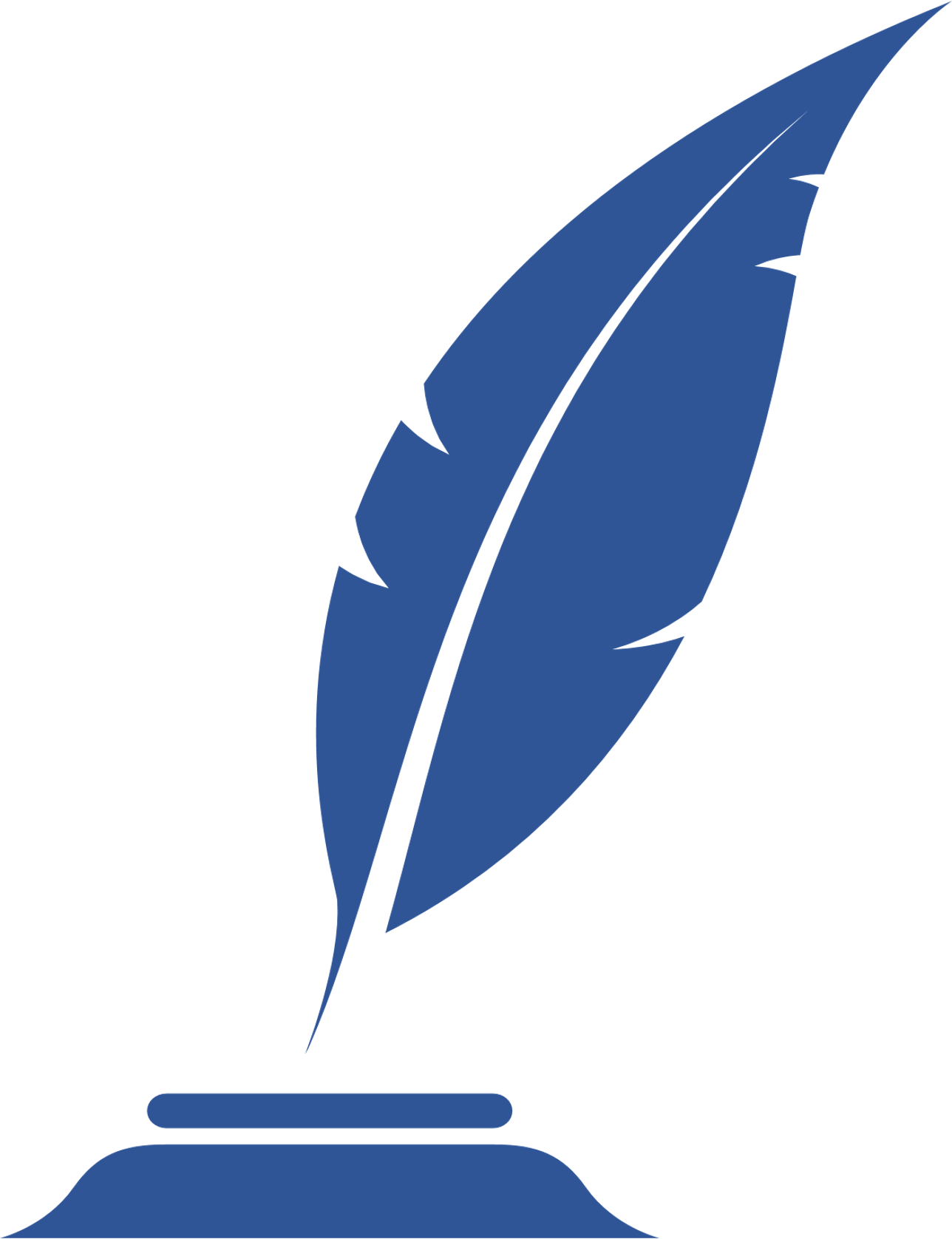 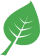 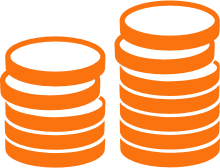 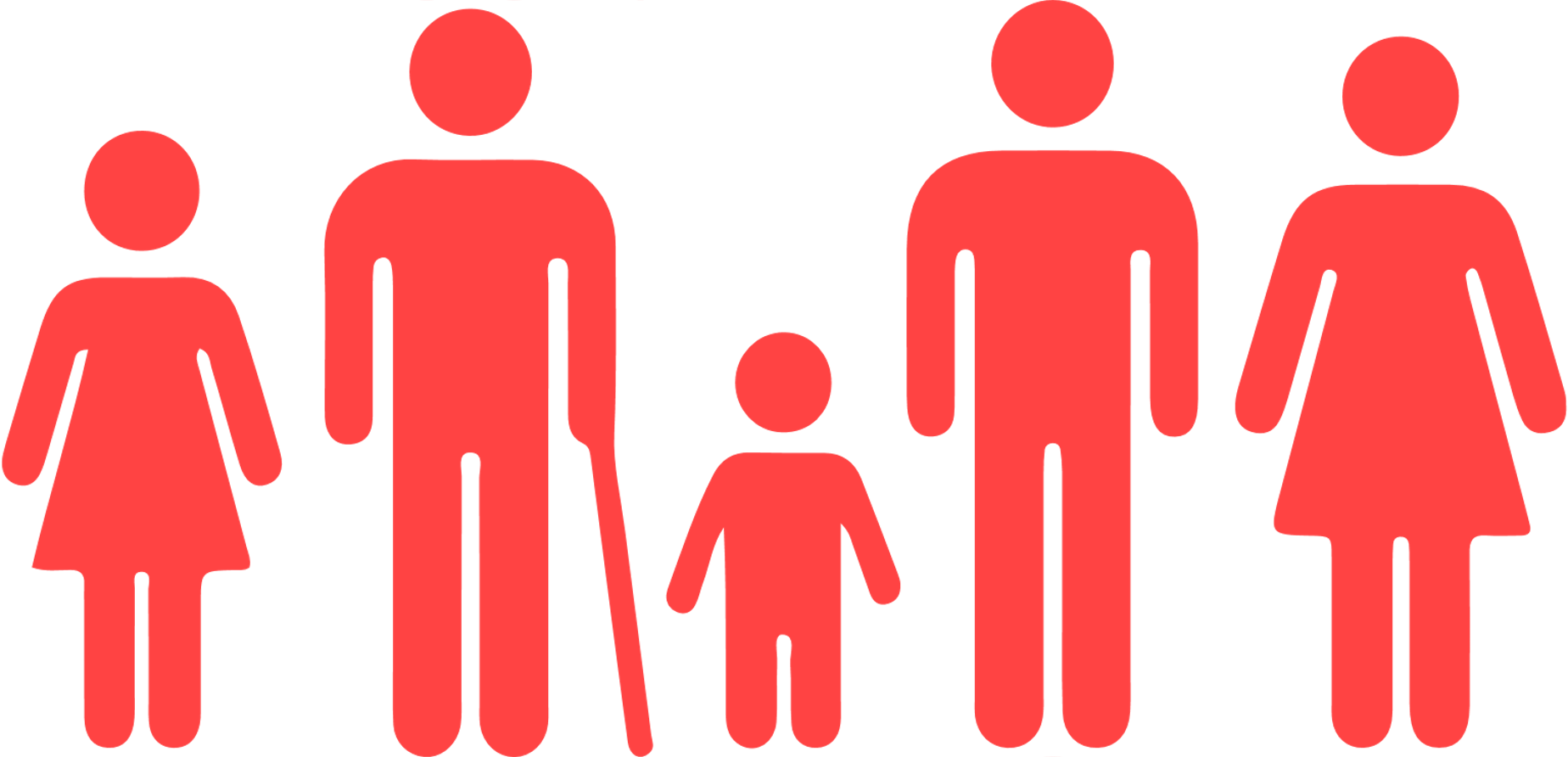 Ambientales
Sociales
Económicos
Gobernanza
Categorización de la matriz por segmentos poblacionales
Localidad
Sexo
Total
Indígenas	
Niñez
Juventud
Localidades rurales
Localidades urbanas
Rural 
(2,500 y menos habitantes)
Urbana 
(más de 2,500 habitantes)
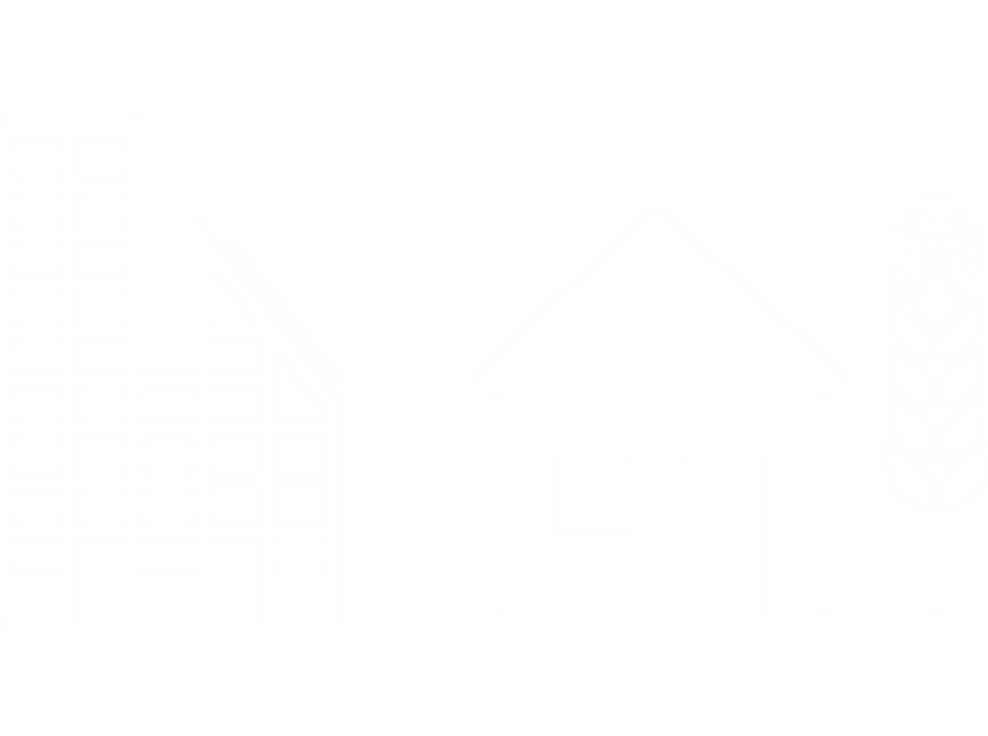 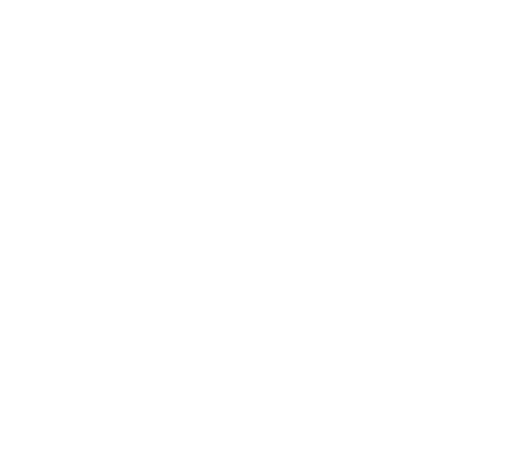 Edad
Etnicidad
Región
Población indígena
Población no identificada indígena
Población afrodescendiente
Niñez  (0-11 años)
Adolescencia (12-17 años)
Jóvenes  (18-29 años)
Adultos  (30-64 años)
Adultos mayores (65 años y más)
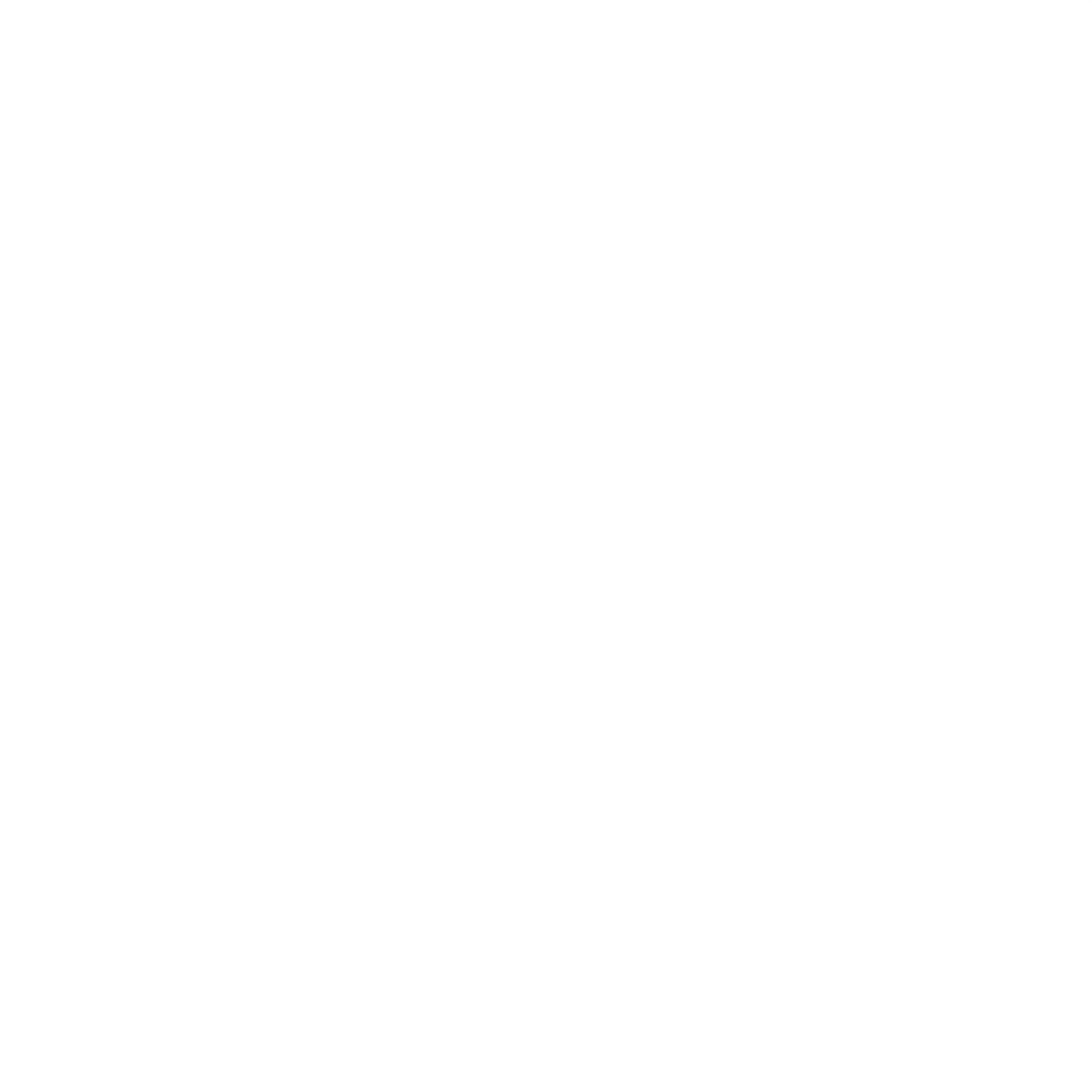 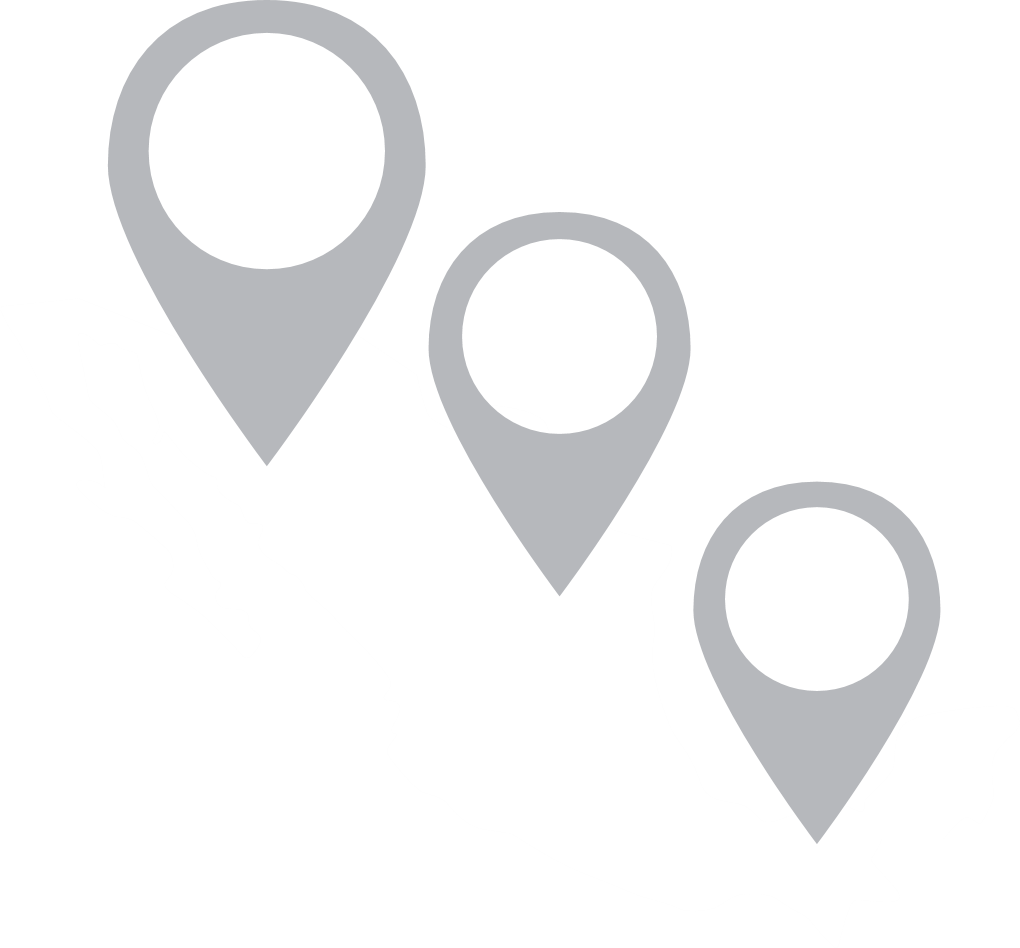 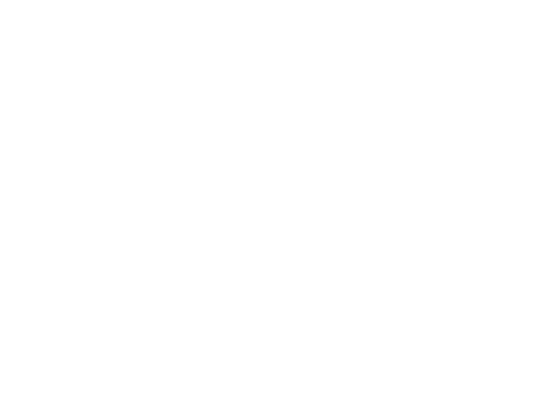 Sur-sureste
No Sur-sureste
Orientación sexual e identidad de género *
Condición de discapacidad
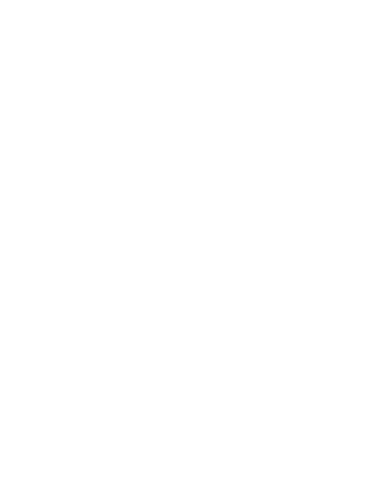 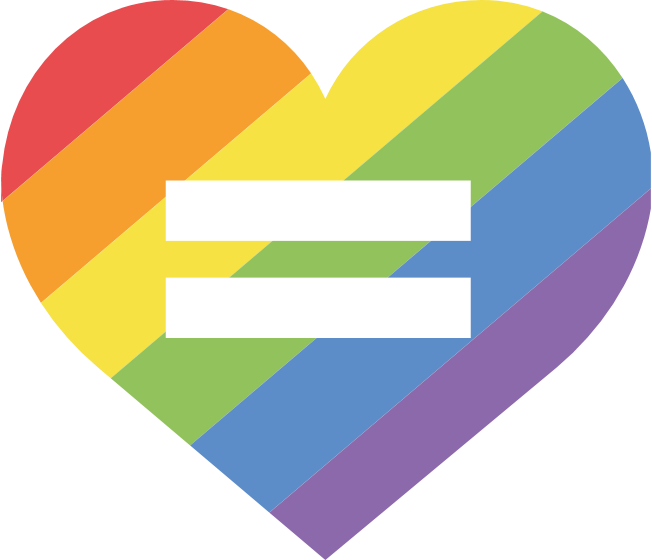 Personas LGBT
Personas que no se identifican al grupo LGBT
Personas con discapacidad
Personas sin discapacidad
[Speaker Notes: Sexo. Masculino y femenino respecto a la población total, indígena, niñez, juventud, para localidades rurales y localidades urbanas.
Edad. Grupos de edades para diferentes etapas: Niñez  (0-11 años), Adolescencia (12-17 años), Jóvenes  (18-29 años), Adultos  (30-64 años), Adultos mayores (65 años y más).
Condición de discapacidad. Población con algún tipo de discapacidad y población que no tiene ningún tipo de discapacidad. 
Localidad. Se estructura por rural con localidades de 2,500 y menos habitantes; y urbana con más de 2,500 habitantes.  
Región. Considerando que el país se divide entre la región sur-sureste y el resto del país, con fines de hacer una mejor comparación, los estados que no pertenecen a sur-sureste se dividieron en tercios (Tercios: los valores más altos, medios y bajos), en función del valor que adquiere cada indicador. La región sur- sureste está integrada por Quintana Roo, Yucatán, Tabasco, Campeche, Oaxaca, Guerrero y Chiapas.
Orientación sexual e identidad de género. Población que se identifica como LGBT y población que no se identifica como LGBT.
*Se revisaron los indicadores por orientación sexual e identidad de género; sin embargo, no hay información desagregada para este segmento poblacional. 
Etnicidad. Se estructura por población indígena, población que no se identifica como parte de una etnia o población indígena, y población afrodescendiente.]
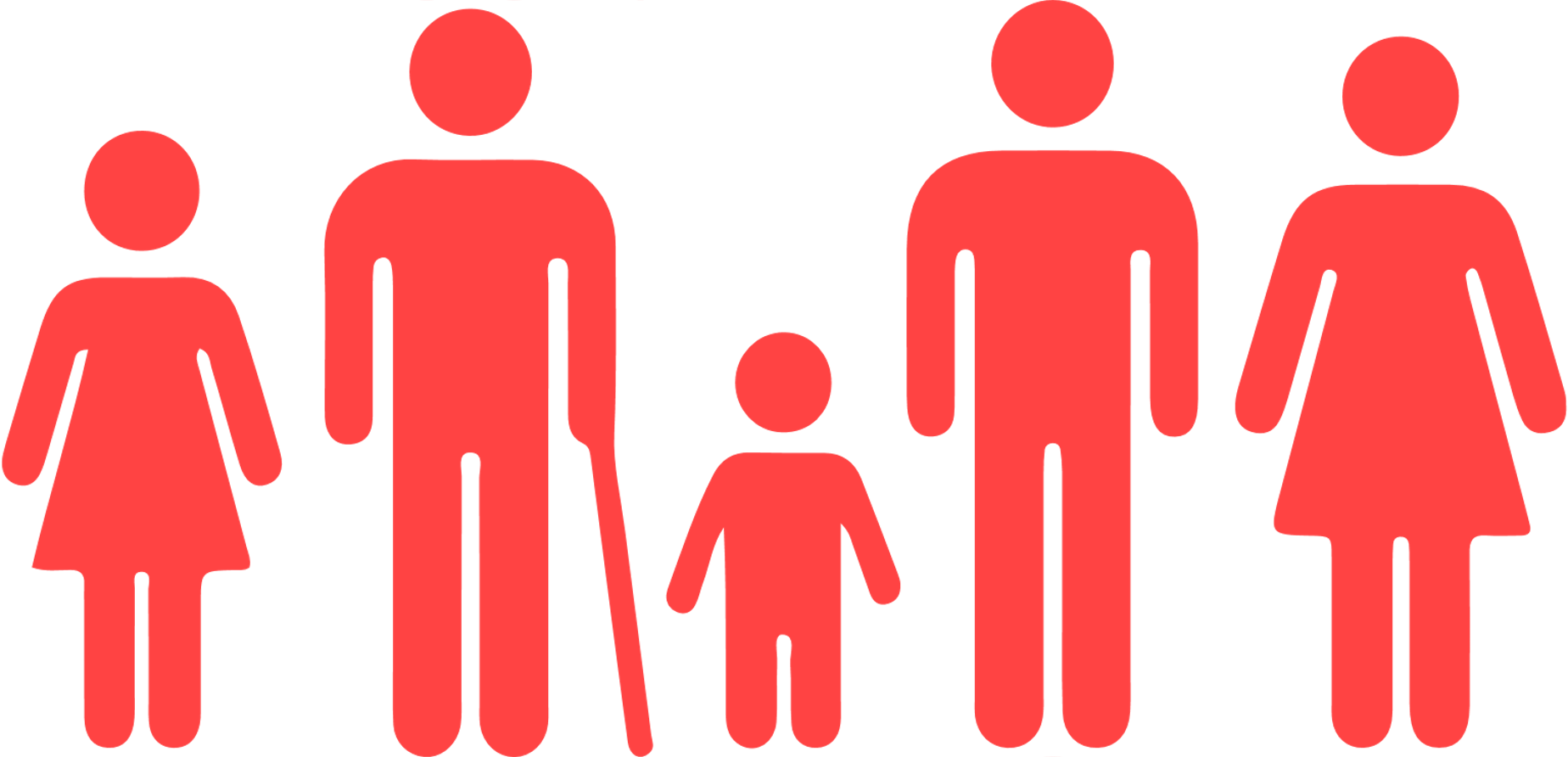 Hallazgos:Aspectos sociales
Población con algún grado de inseguridad alimentaria
Para 2016, en el país hay 49.9 millones de personas (40.7%) con algún grado de inseguridad alimentaria.
Niñez
Juventud
General
Indígenas
Pob. rural
Pob. urbana
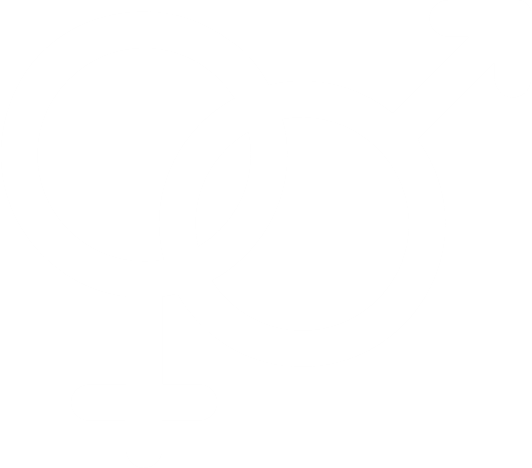 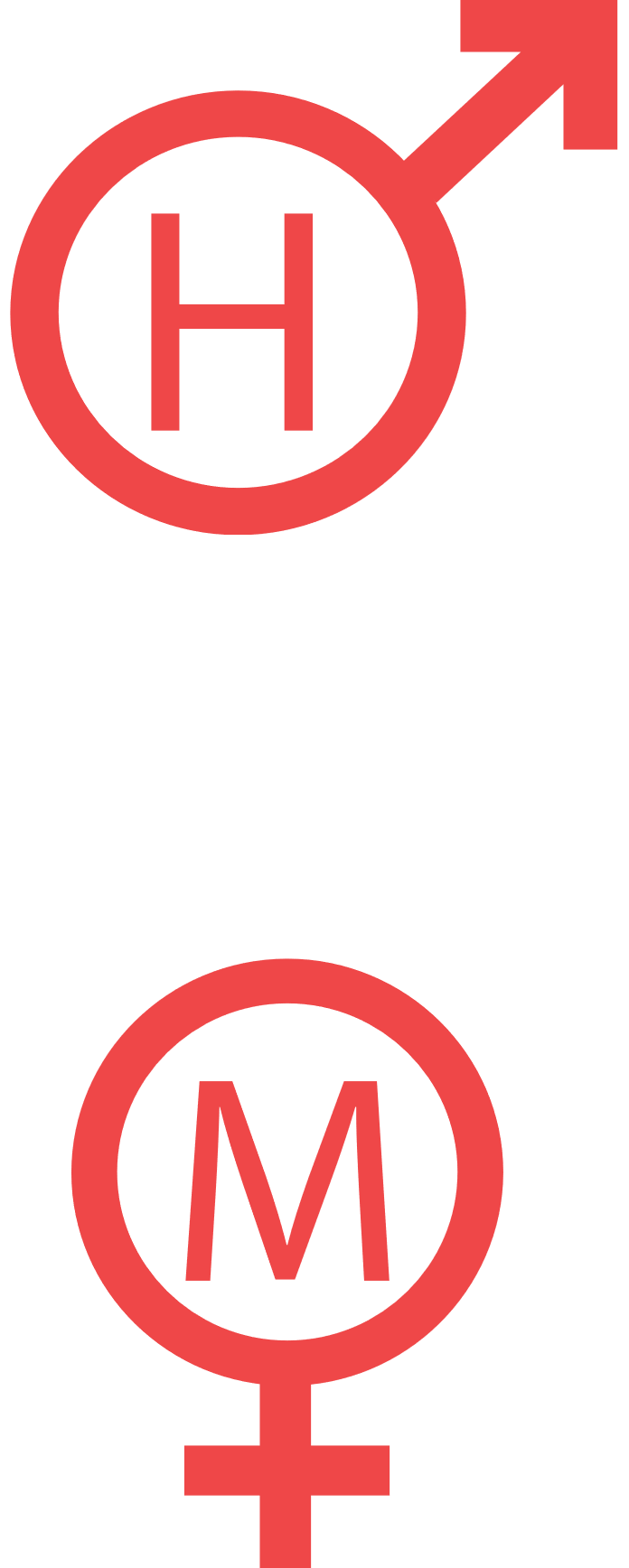 40.5 %
51.5 %
45.1 %
41.7 %
51.1 %
37.3 %
Sexo
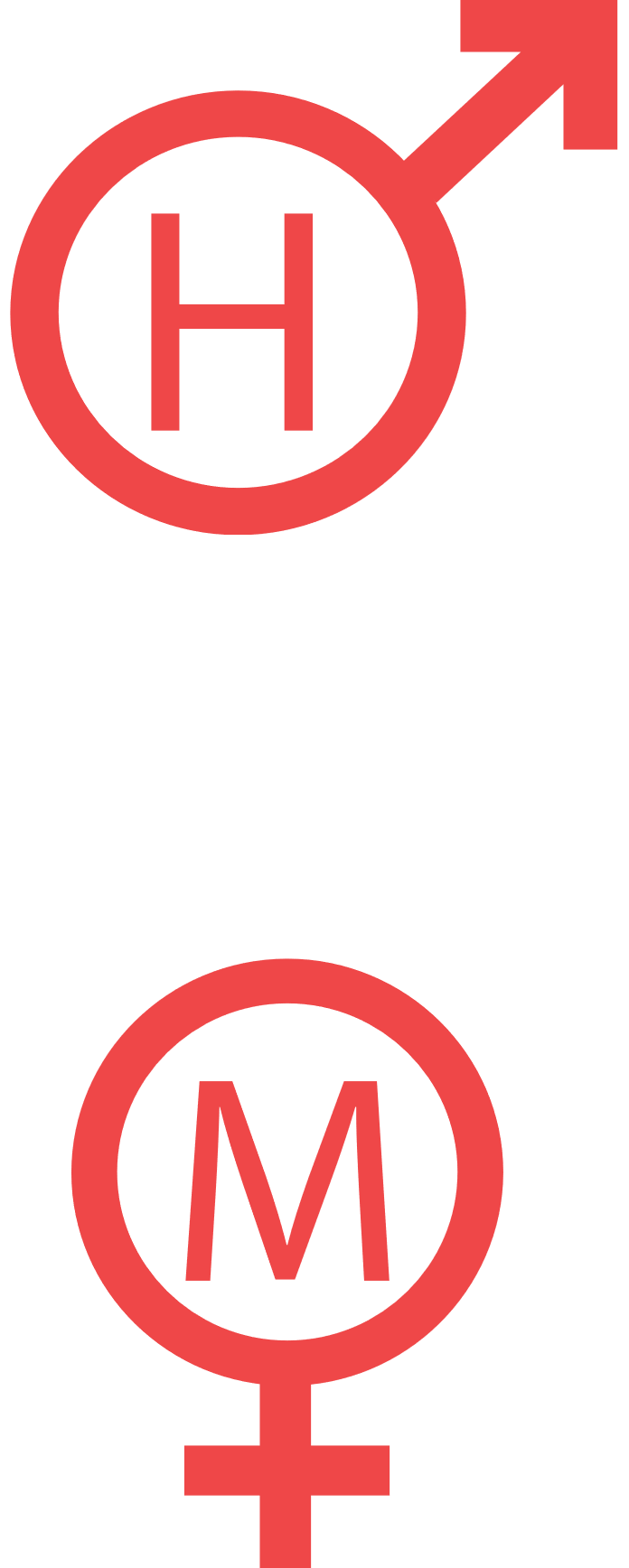 40.8 %
51.9 %
44.9 %
41.3 %
50.8 %
37.9 %
Sur-sureste
No Sur-sureste
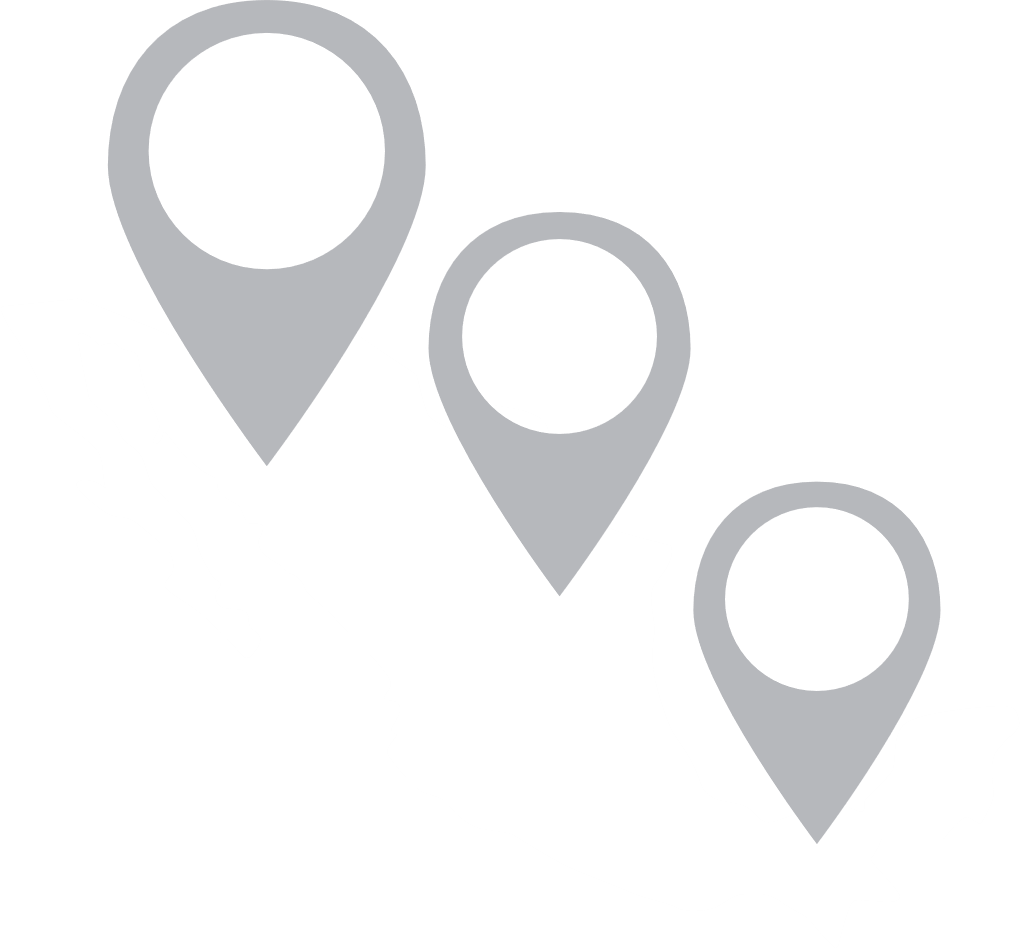 Adultos
 (30-64 años)
Niñez 
 (0-11 años)
Adolescencia
 (12-17 años)
Jóvenes
 (18-29 años)
Adultos mayores
 (65 años y más)
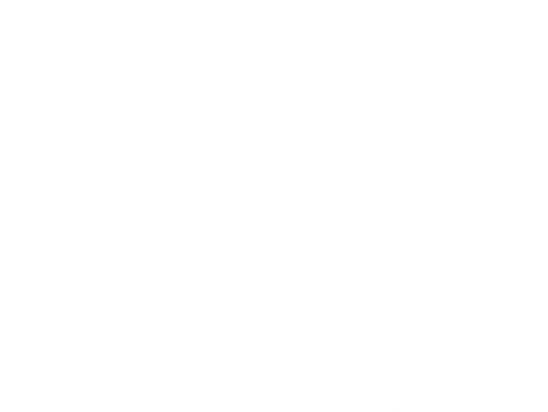 51.8 %
38.5 %
45 %
45.7 %
39 %
38.6 %
36.6 %
Gpo.1
Gpo.2
Gpo.3
Edad
Región
ND
29.9 %
38.5 %
Afro-descendiente
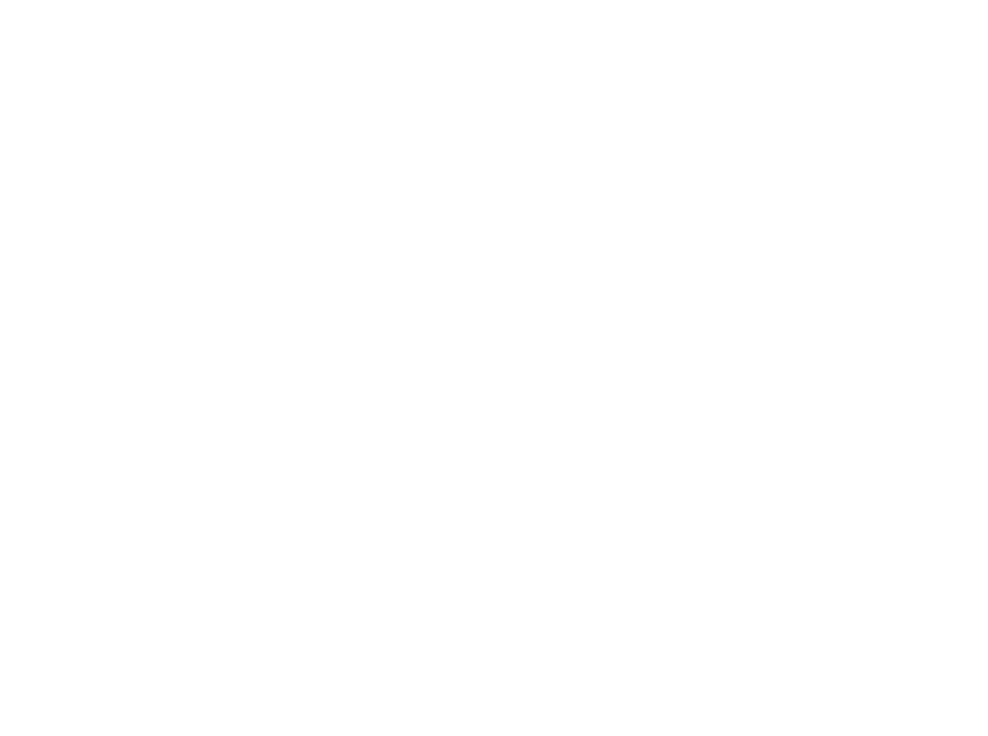 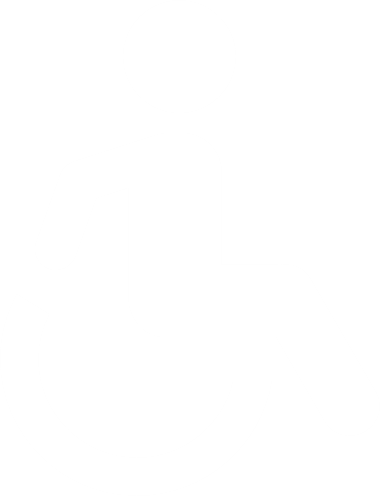 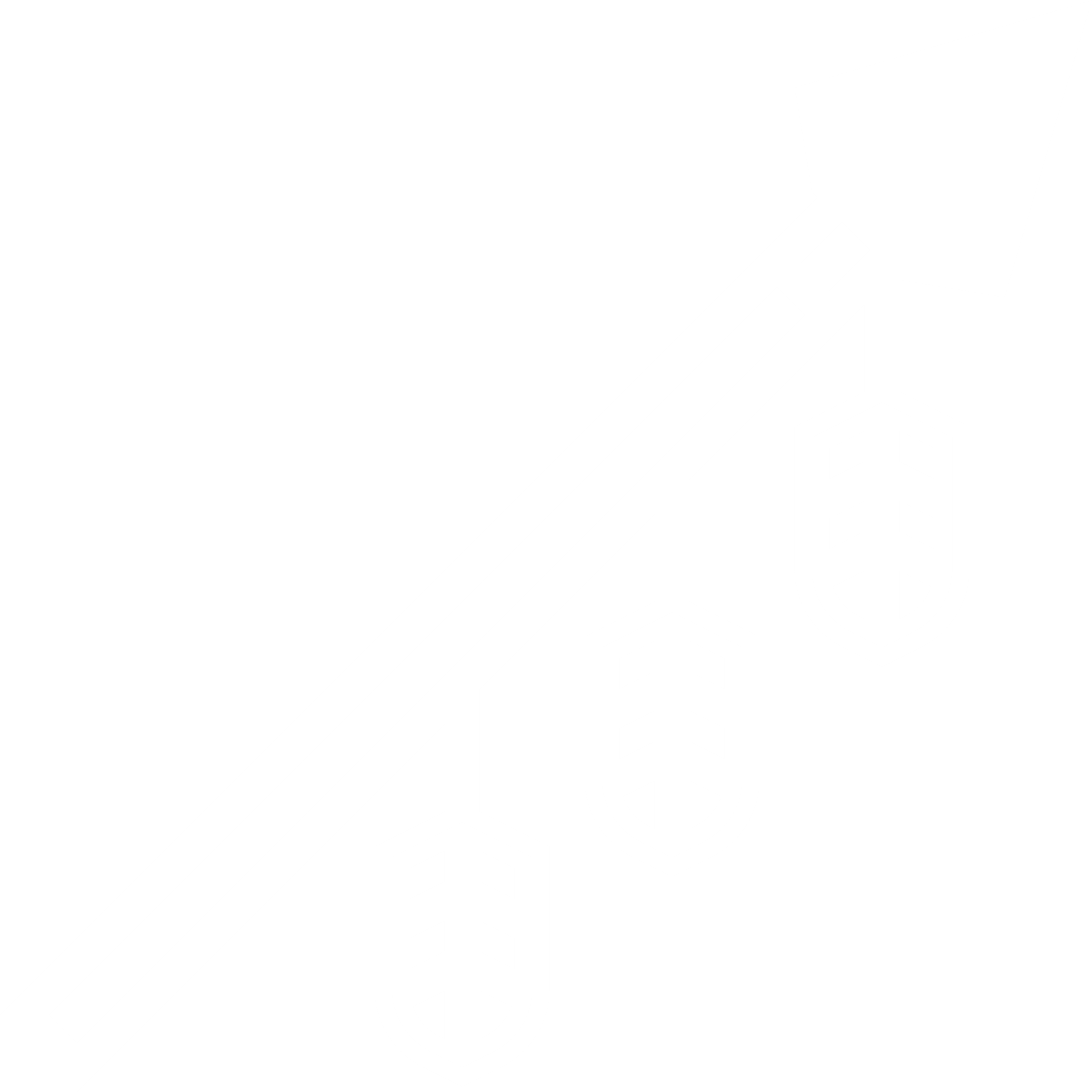 Rural
Urbana
Con
Sin
Indígena
Condición de
discapacidad
ND
50.9 %
37.6 %
51.5 %
39.8 %
51.7 %
Localidad
Etnicidad
Medición de la pobreza – CONEVAL, 2016
[Speaker Notes: Indicador: Población con algún grado de inseguridad alimentaria
Definición: Los datos para cada segmento poblacional se refieren al porcentaje de esa población en específico con algún grado de inseguridad alimentaria con respecto al total de la población. El Coneval define la inseguridad alimentaria como el resultado de una disponibilidad o acceso limitados de los hogares (o de los individuos) a los alimentos.
Instrumento: Medición de la pobreza – CONEVAL, 2016

*Se revisaron los indicadores por orientación sexual e identidad de género; sin embargo, no hay información desagregada para este segmento poblacional.]
Población con carencia por acceso a servicios de salud
Para 2016, en el país hay 19.1 millones de personas (15.5%) con carencia por acceso a los servicios de salud.
Niñez
Juventud
General
Indígenas
Pob. rural
Pob. urbana
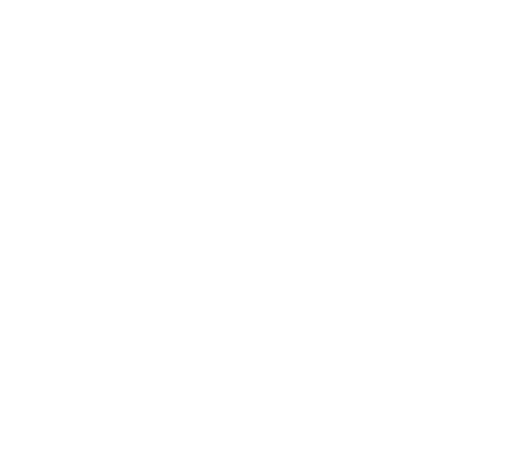 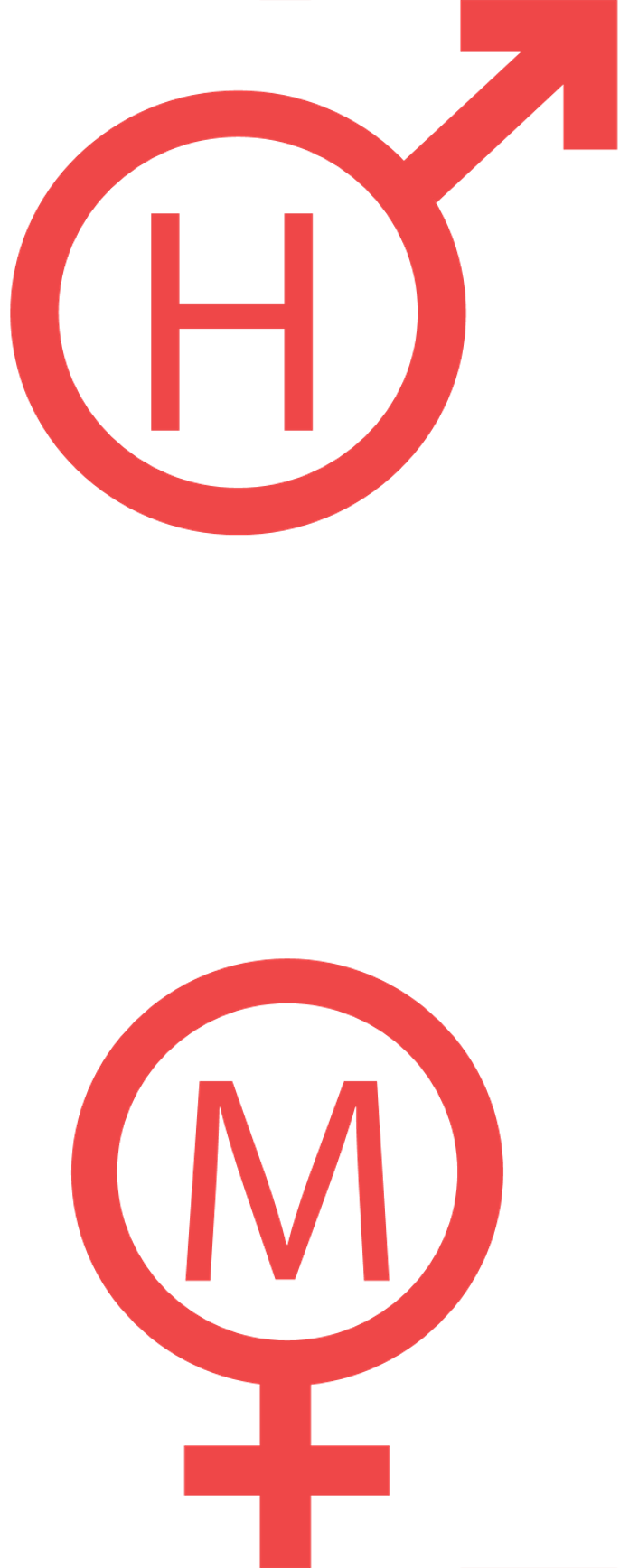 17.9 %
18 %
21.7%
13.6 %
15.8 %
18.5 %
Sexo
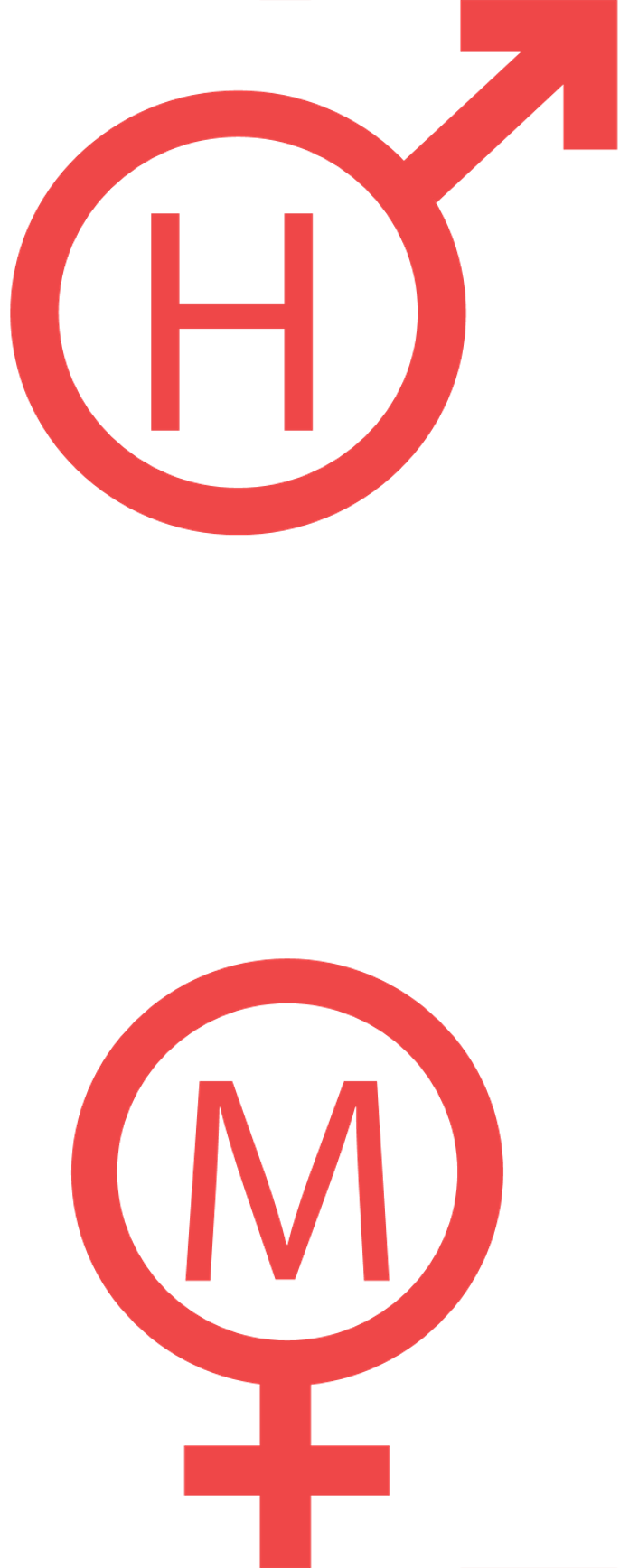 13.4 %
13.4 %
10.7 %
13.1 %
16.3 %
14.1 %
Sur-sureste
No Sur-sureste
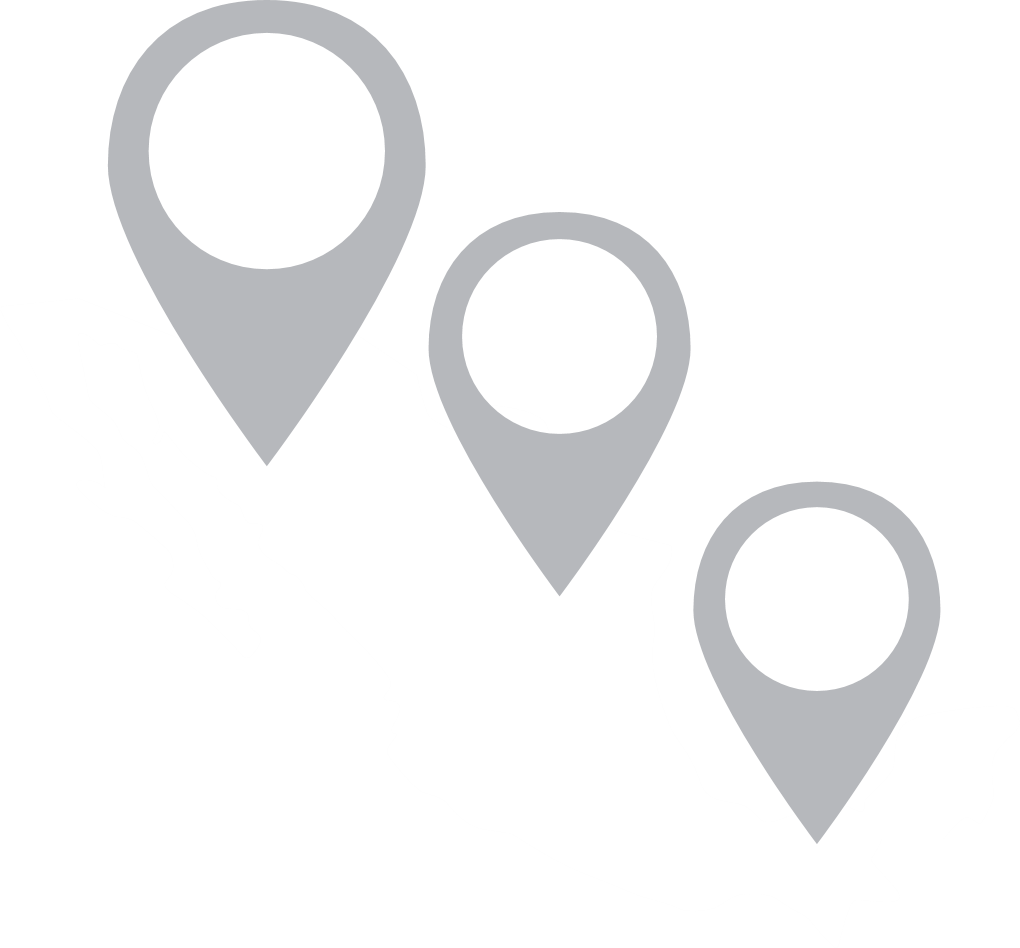 Adultos
 (30-64 años)
Niñez 
 (0-11 años)
Adolescencia
 (12-17 años)
Jóvenes
 (18-29 años)
Adultos mayores
 (65 años y más)
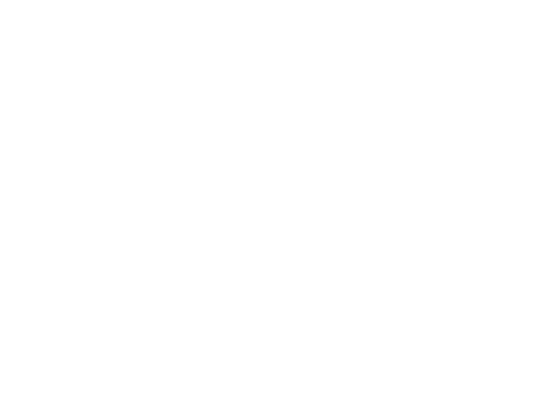 14.6 %
15.7 %
13.5 %
12.9 %
22.7 %
15.2 %
9.5 %
Gpo.1
Gpo.2
Gpo.3
Edad
Región
11.6 %
13.5 %
17.8 %
Afro-descendinte
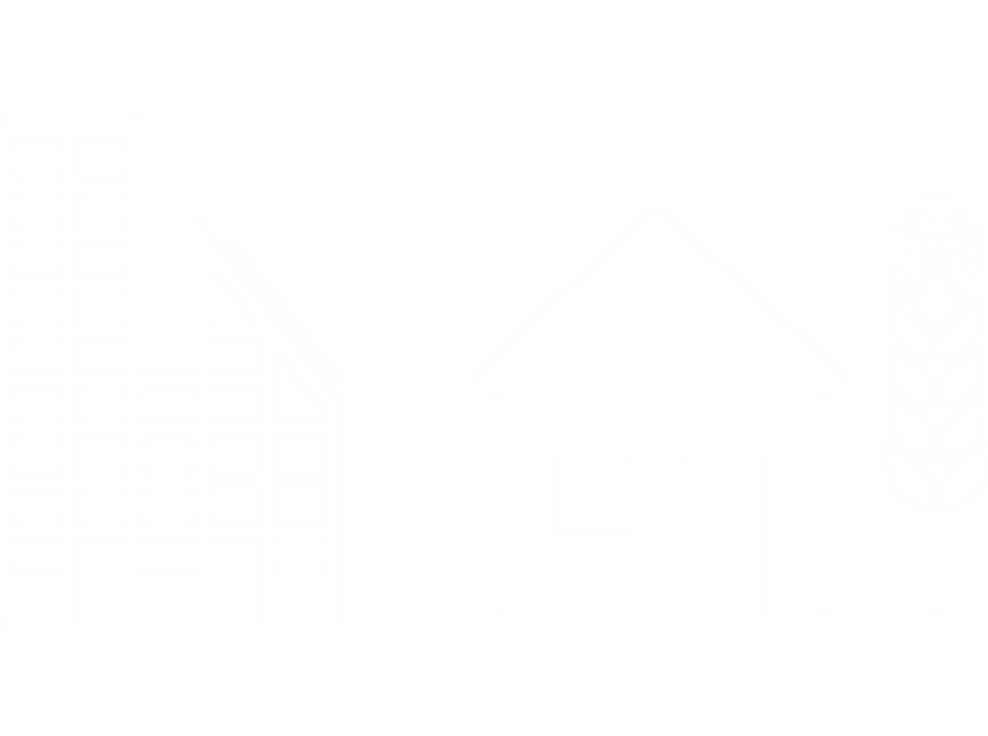 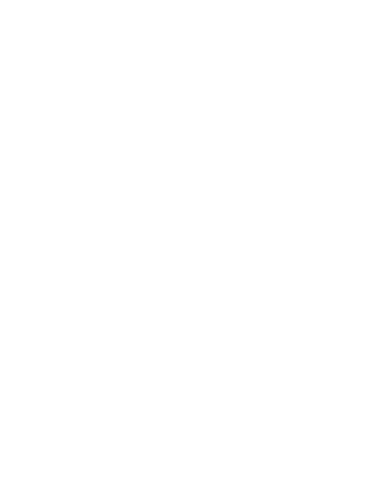 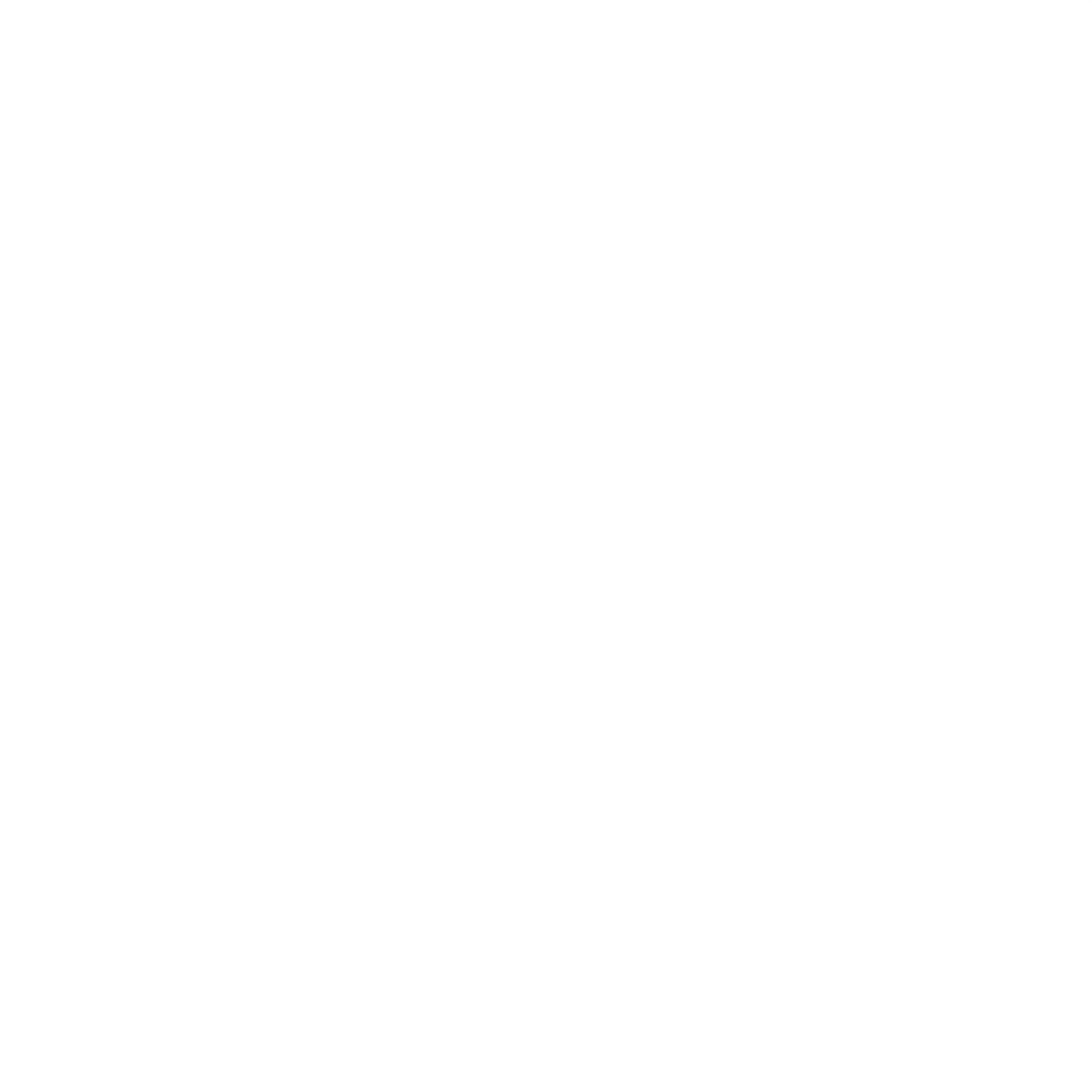 Rural
Urbana
Con
Sin
Indígena
Condición de
discapacidad
ND
13.2%
16.2%
12 %
15.8 %
15.5 %
Localidad
Etnicidad
Medición de la pobreza – CONEVAL, 2016
[Speaker Notes: Indicador: Población con carencia por acceso a servicios de salud
Definición: Los datos para cada segmento poblacional se refieren al porcentaje de esa población en específico con carencia por acceso a servicios de salud con respecto al total de la población. El Coneval define esta carencia cuando una persona no cuenta con adscripción o derecho a recibir servicios médicos de alguna institución que los presta, incluyendo el Seguro Popular, las instituciones públicas de seguridad social (IMSS, ISSSTE federal o estatal, Pemex, Ejército o Marina) o los servicios médicos privados. 
Instrumento: Medición de la pobreza – CONEVAL, 2016

*Se revisaron los indicadores por orientación sexual e identidad de género; sin embargo, no hay información desagregada para este segmento poblacional.]
Población con carencia de acceso a servicios básicos en la vivienda
Para 2016, en el país hay 23.7 millones de personas (19.3%) con carencia de acceso a servicios básicos en la vivienda.
Niñez
Juventud
General
Indígenas
Pob. rural
Pob. urbana
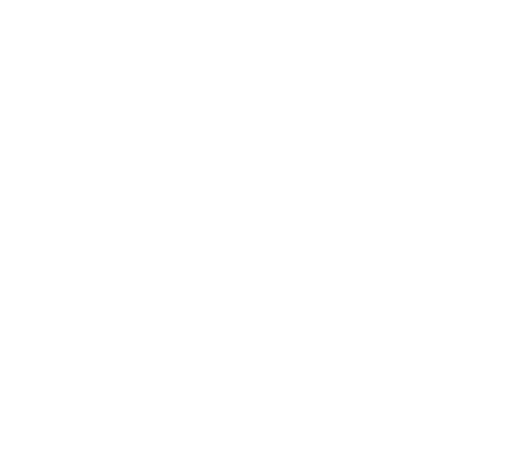 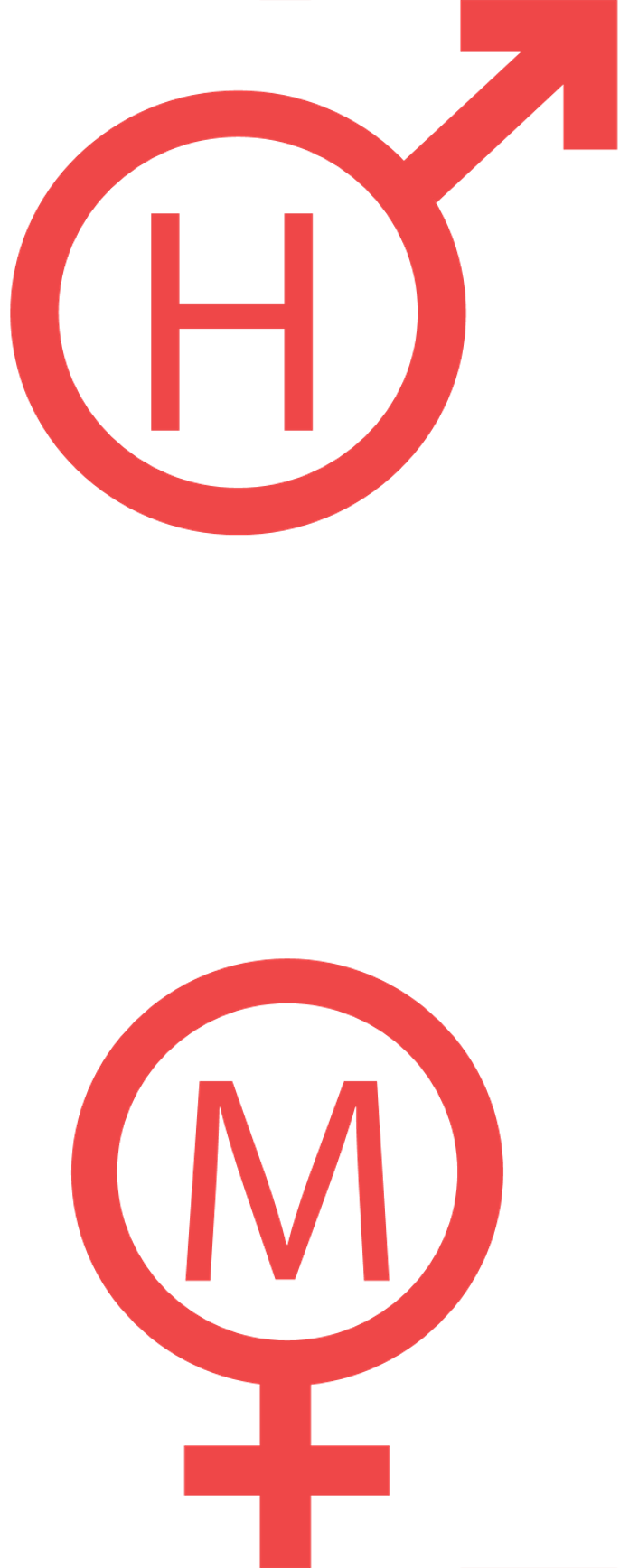 19.5 %
34 %
22.5 %
19.9%
53.2%
9.2%
Sexo
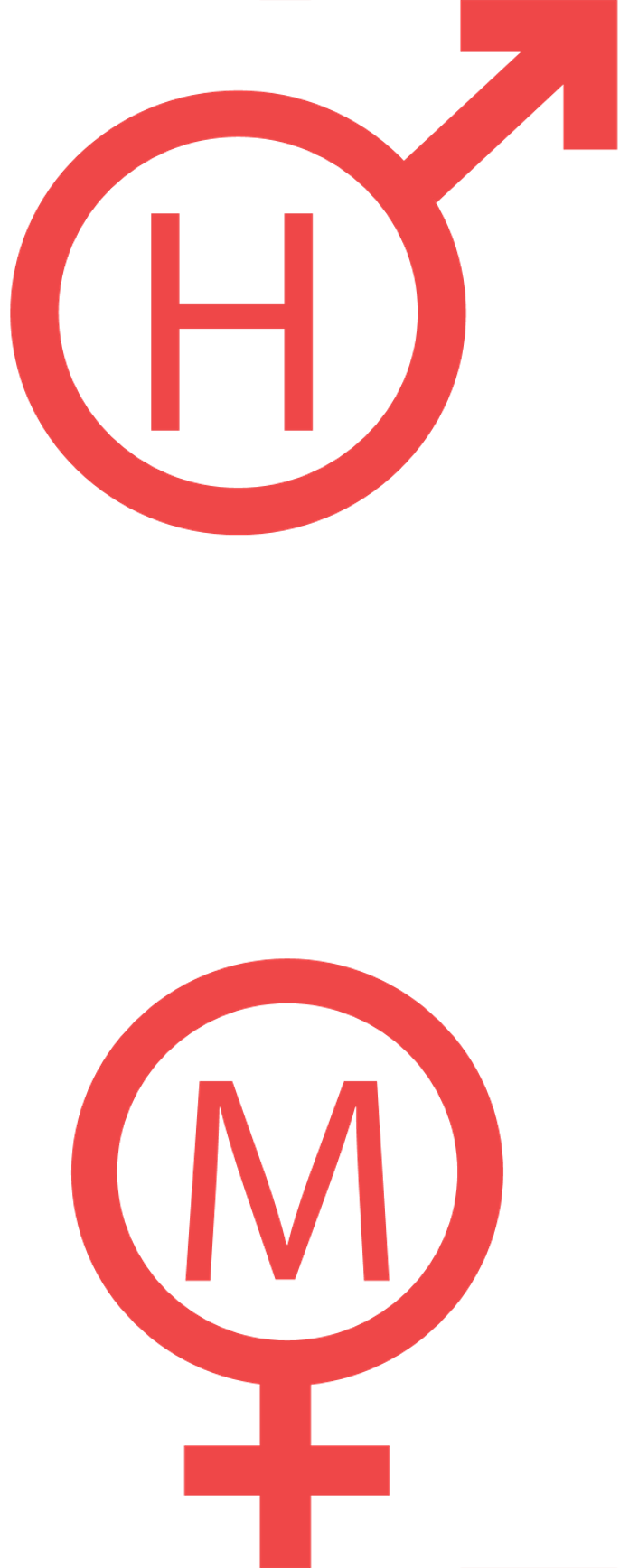 19.1 %
33.6 %
23.1 %
20 %
53 %
9 %
Sur-sureste
No Sur-sureste
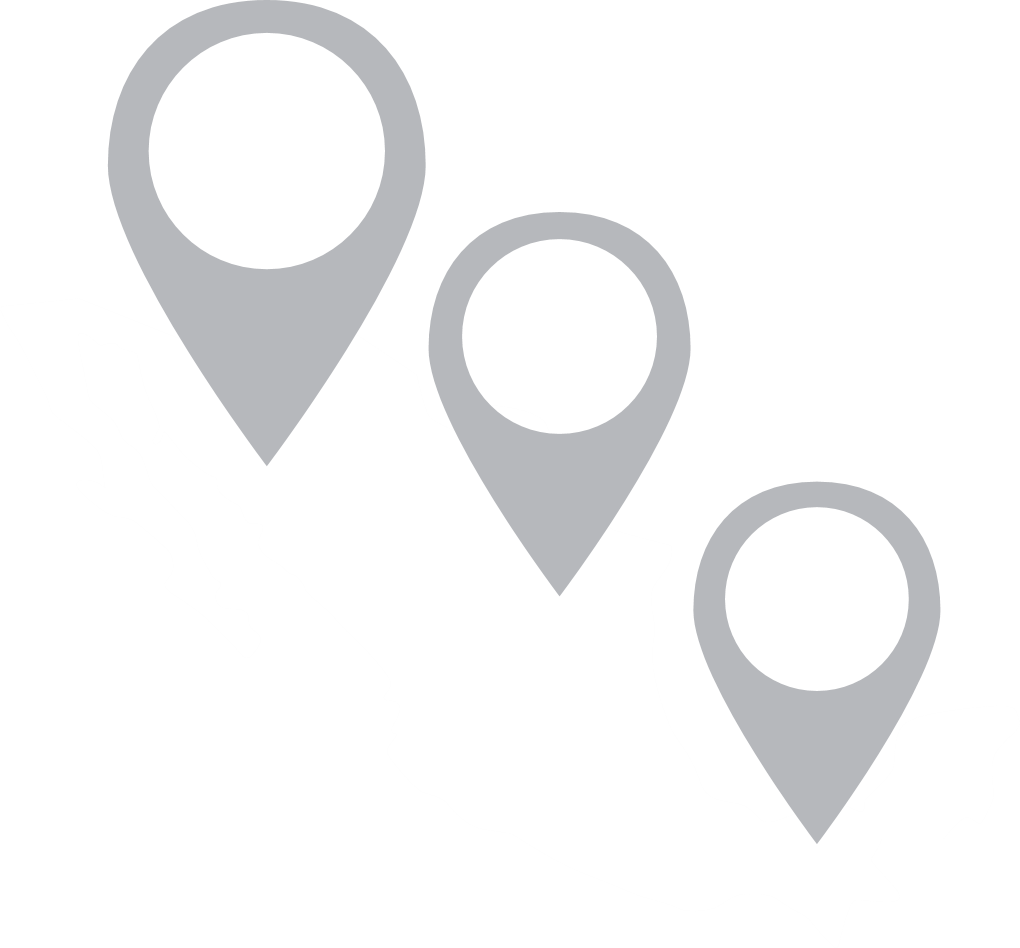 Adultos
 (30-64 años)
Niñez 
 (0-11 años)
Adolescencia
 (12-17 años)
Jóvenes
 (18-29 años)
Adultos mayores
 (65 años y más)
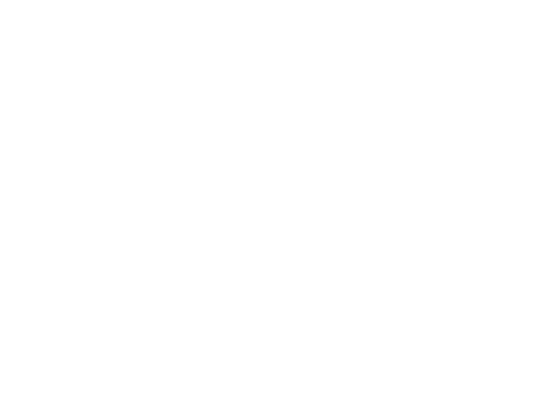 47.9 %
13.7 %
Gpo.1
Gpo.2
Gpo.3
Edad
Región
22.8 %
22.5 %
18.4 %
17.1 %
18.3 %
4.2 %
11.3 %
25.7 %
Afro-descendinte
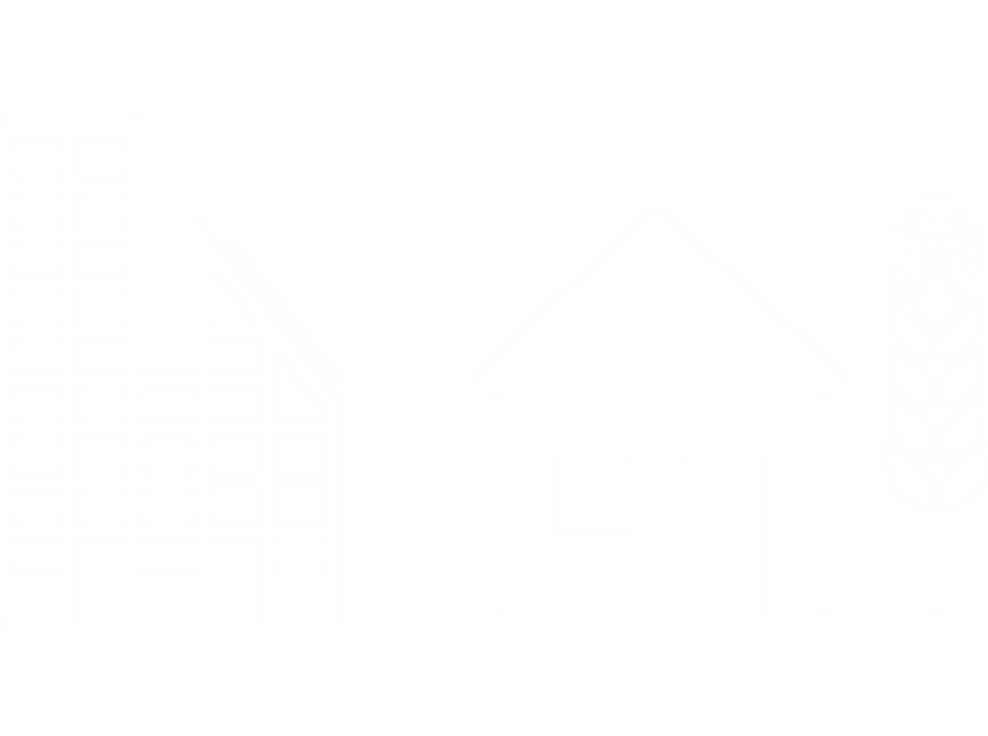 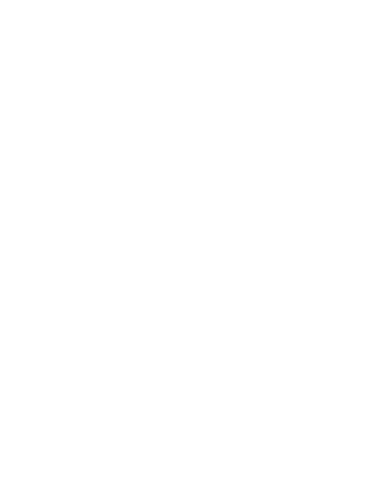 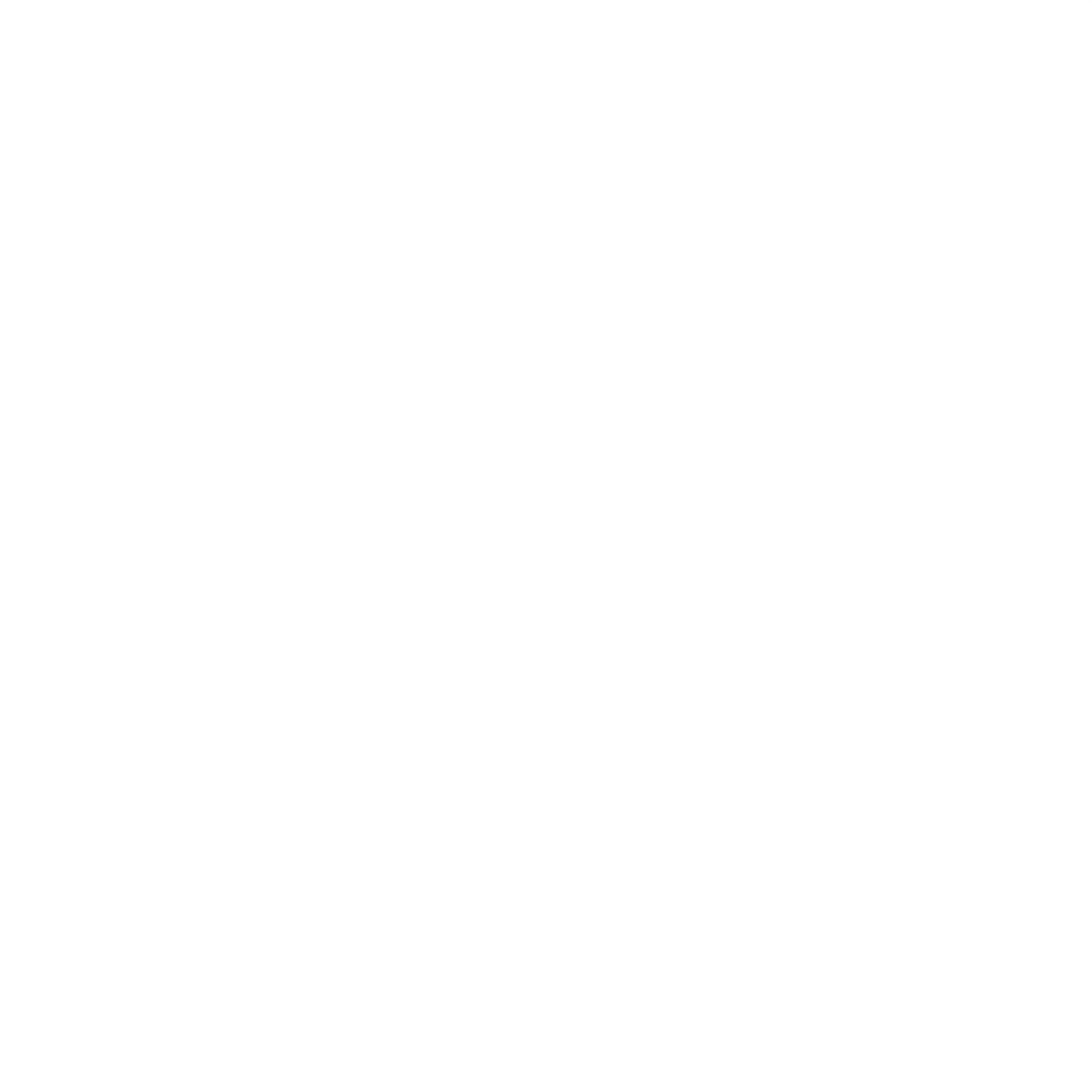 Rural
Urbana
Con
Sin
Indígena
Condición de
discapacidad
ND
53.1%
9.1%
21 %
19.2 %
33.8 %
Localidad
Etnicidad
Medición de la pobreza – CONEVAL, 2016
[Speaker Notes: Indicador: Población con carencia de acceso a servicios básicos en la vivienda
Definición: Los datos para cada segmento poblacional se refieren al porcentaje de esa población en específico con carencia por acceso a servicios básicos en la vivienda con respecto al total de la población. El Coneval define esta carencia cuando las personas que residan en viviendas que presenten, al menos, una de las siguientes características: 1. El agua se obtiene de un pozo, río, lago, arroyo, pipa; o bien, el agua entubada la obtienen por acarreo de otra vivienda, o de la llave pública o hidrante; 2. No cuentan con servicio de drenaje, o el desagüe tiene conexión a una tubería que va a dar a un río, lago, mar, barranca o grieta; 3. No disponen de energía eléctrica; 4. El combustible que se usa para cocinar o calentar los alimentos es leña o carbón sin chimenea.
Instrumento: Medición de la pobreza – CONEVAL, 2016

*Se revisaron los indicadores por orientación sexual e identidad de género; sin embargo, no hay información desagregada para este segmento poblacional.]
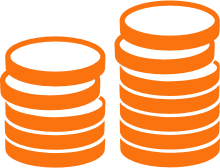 Aspectos económicos
Tasa neta de participación económica
Para 2018, en el país la tasa neta de participación económica es de 1.3%.
Niñez
Juventud
General
Indígenas
Pob. rural
Pob. urbana
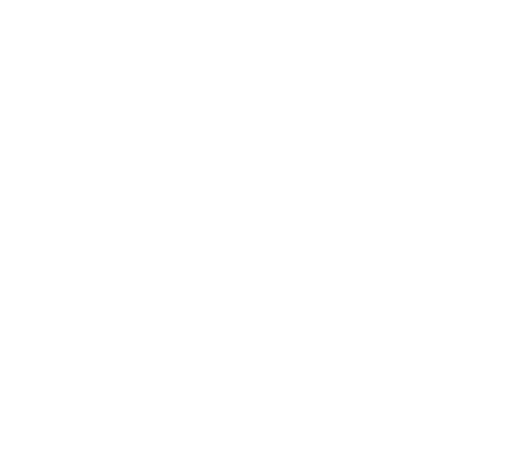 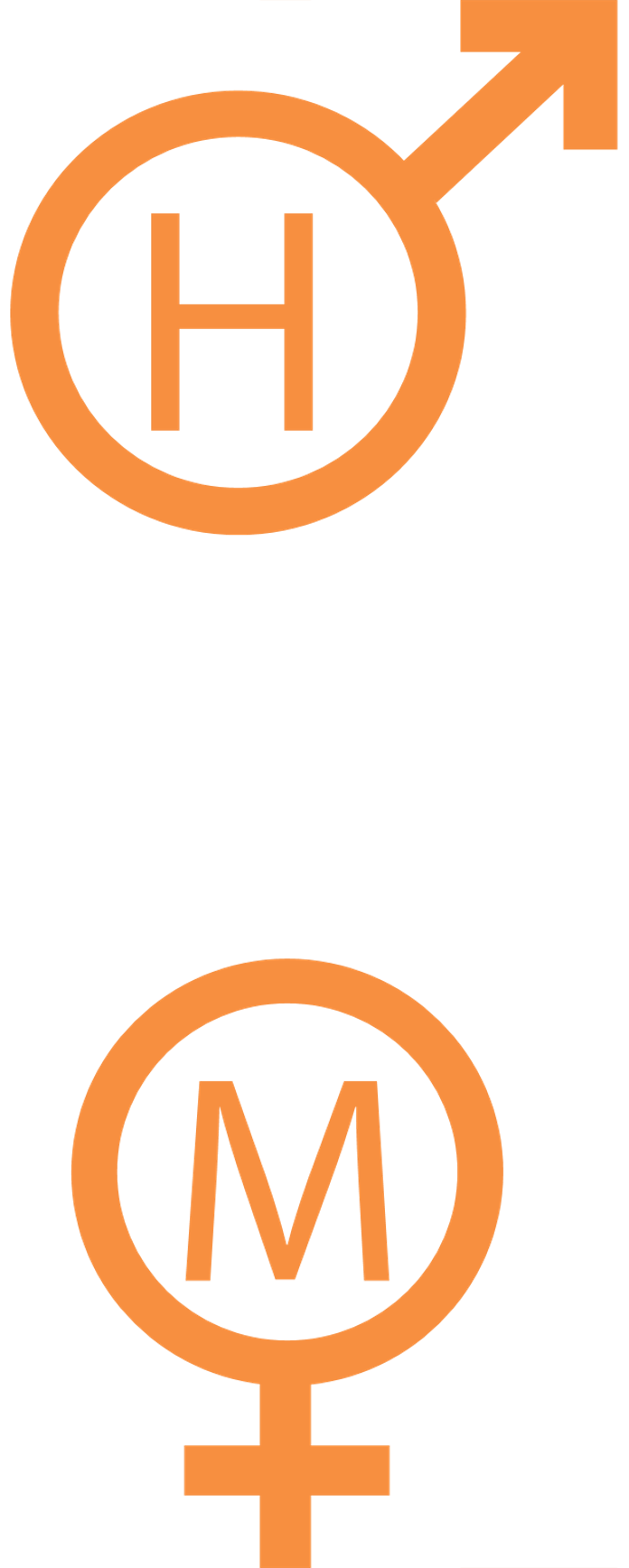 ND
ND
2.6 %
1.3%
3.1%
2.5%
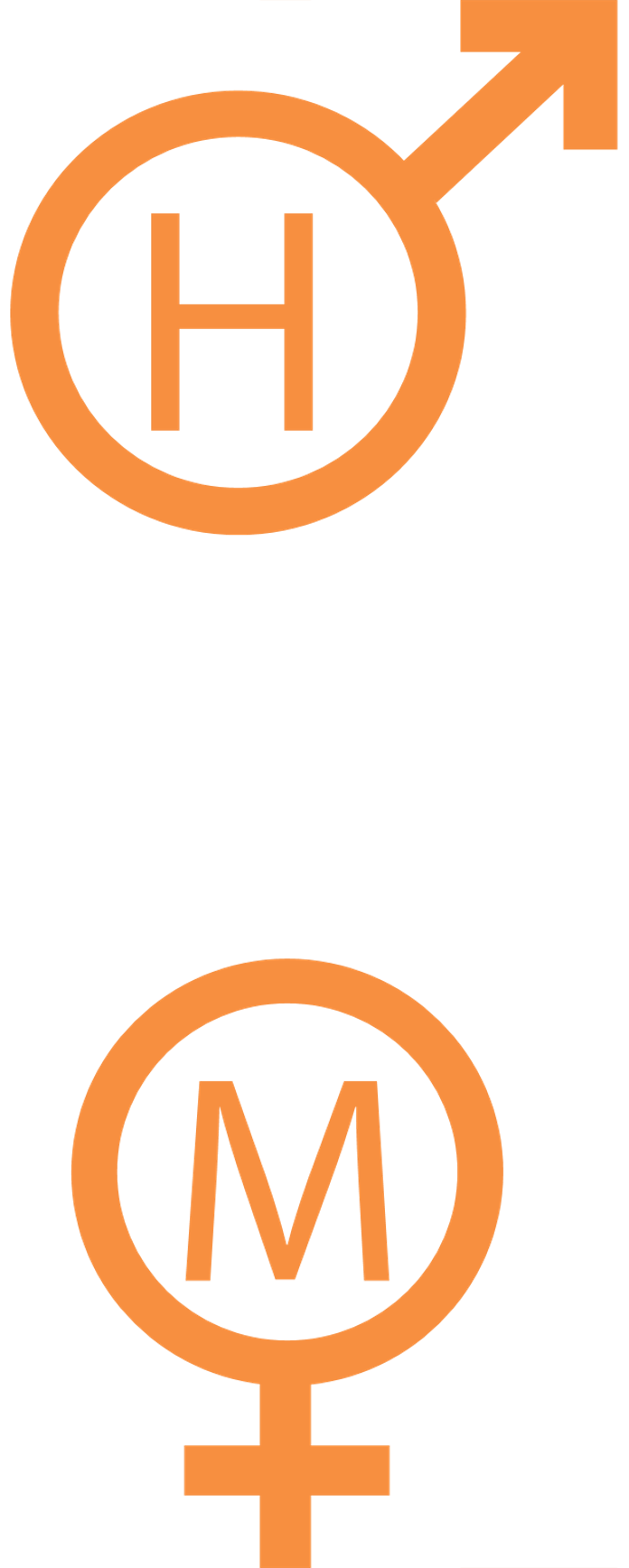 Sexo
ND
ND
0.7 %
0.5 %
0.4 %
0.8 %
Sur-sureste
No Sur-sureste
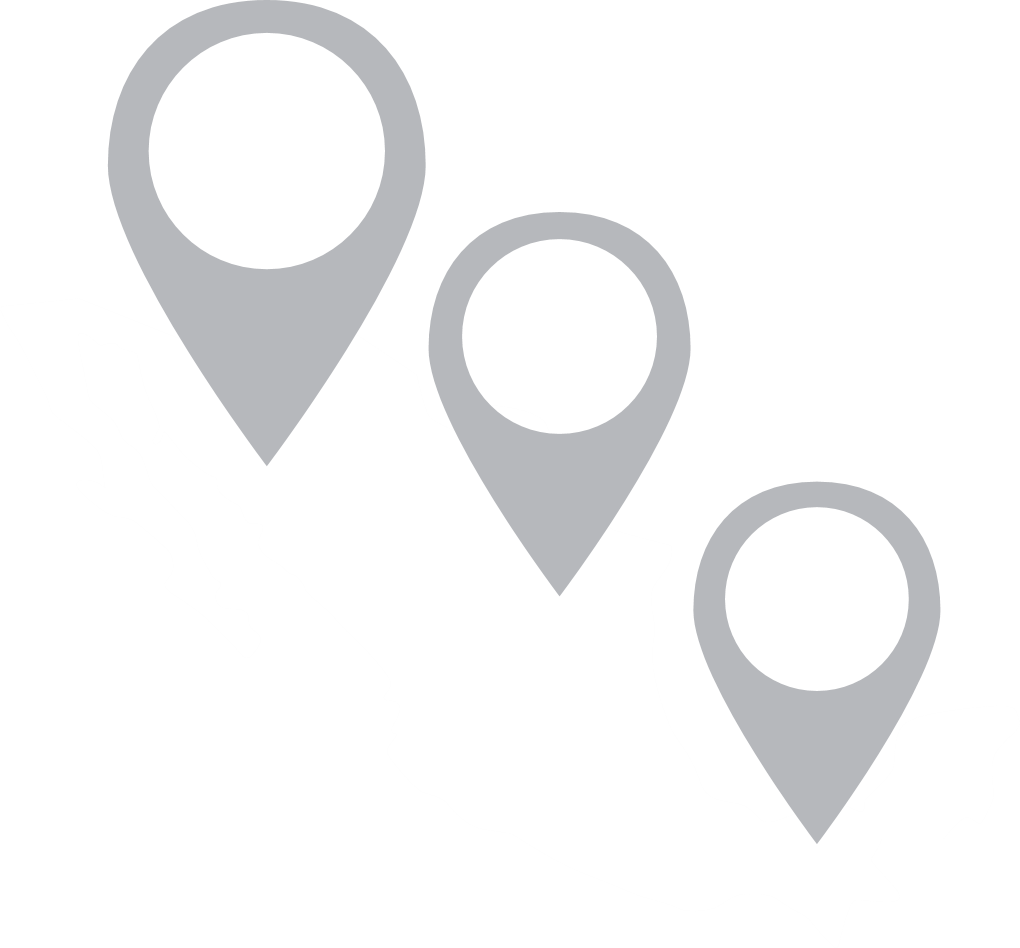 Adultos
 (30-64 años)
Niñez 
 (0-11 años)
Adolescencia
 (12-17 años)
Jóvenes
 (18-29 años)
Adultos mayores
 (65 años y más)
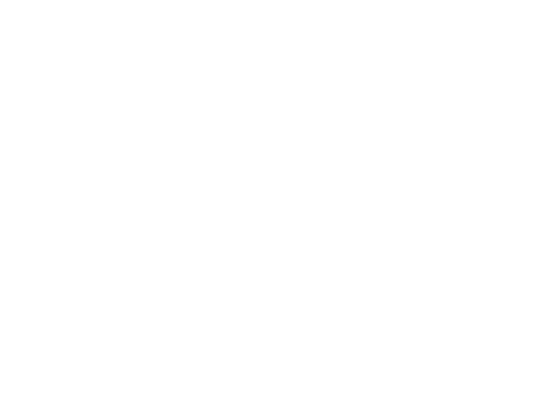 1.2 %
1.3 %
ND
Gpo.1
Gpo.2
Gpo.3
Edad
Región
0.2 %
1.6 %
2.4 %
0.4 %
1.1 %
1.3 %
1.4 %
Afro-descendinte
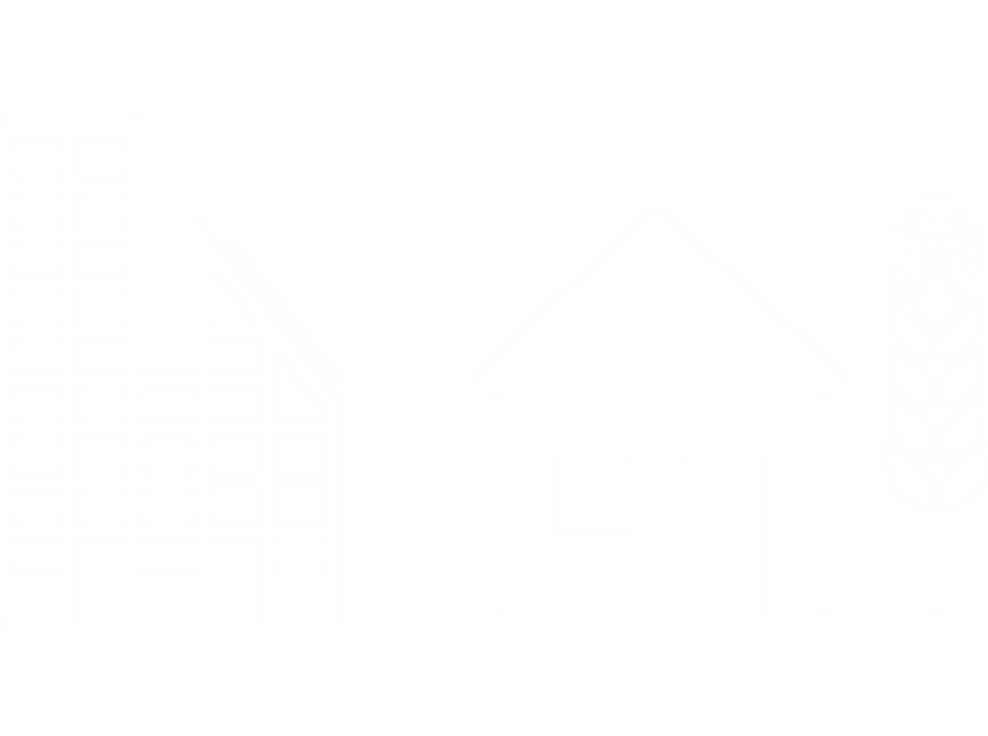 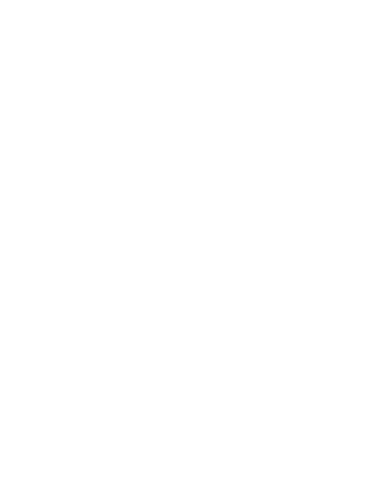 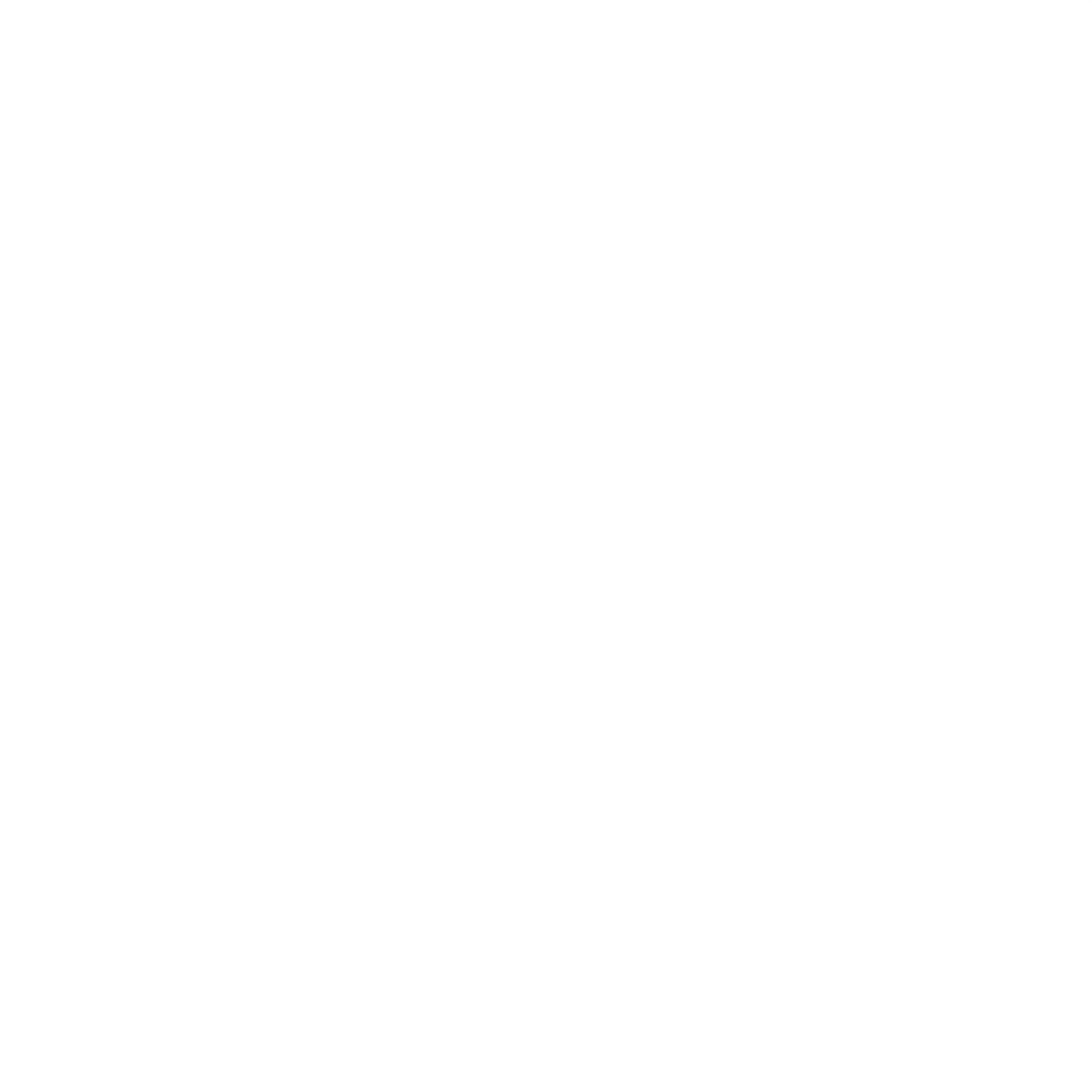 Rural
Urbana
Con
Sin
Indígena
Condición de
discapacidad
ND
ND
ND
ND
1.1%
1.3%
Localidad
Etnicidad
Encuesta Nacional de Ocupación y Empleo (ENOE),2019
[Speaker Notes: Indicador: Tasa neta de participación económica
Definición: Se trata de la razón entre la Población Económicamente Activa (PEA) y la Población No Económicamente Activa (PNEA). 
Instrumento: Encuesta Nacional de Ocupación y Empleo (ENOE), para la población de 15 Años y más, 2019

*Se revisaron los indicadores por orientación sexual e identidad de género; sin embargo, no hay información desagregada para este segmento poblacional.]
Tasa de informalidad laboral
Para 2018, en el país la tasa de informalidad laboral es 57%.
Niñez
Juventud
General
Indígenas
Pob. rural
Pob. urbana
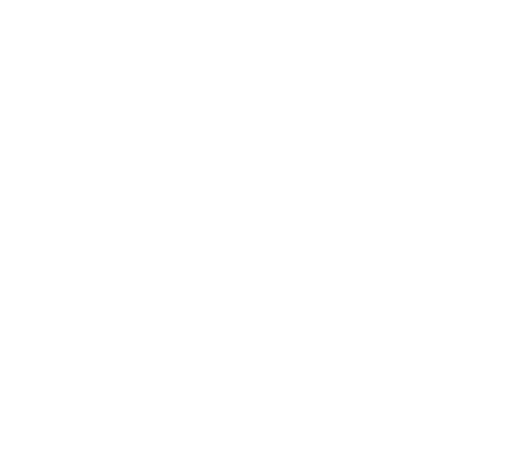 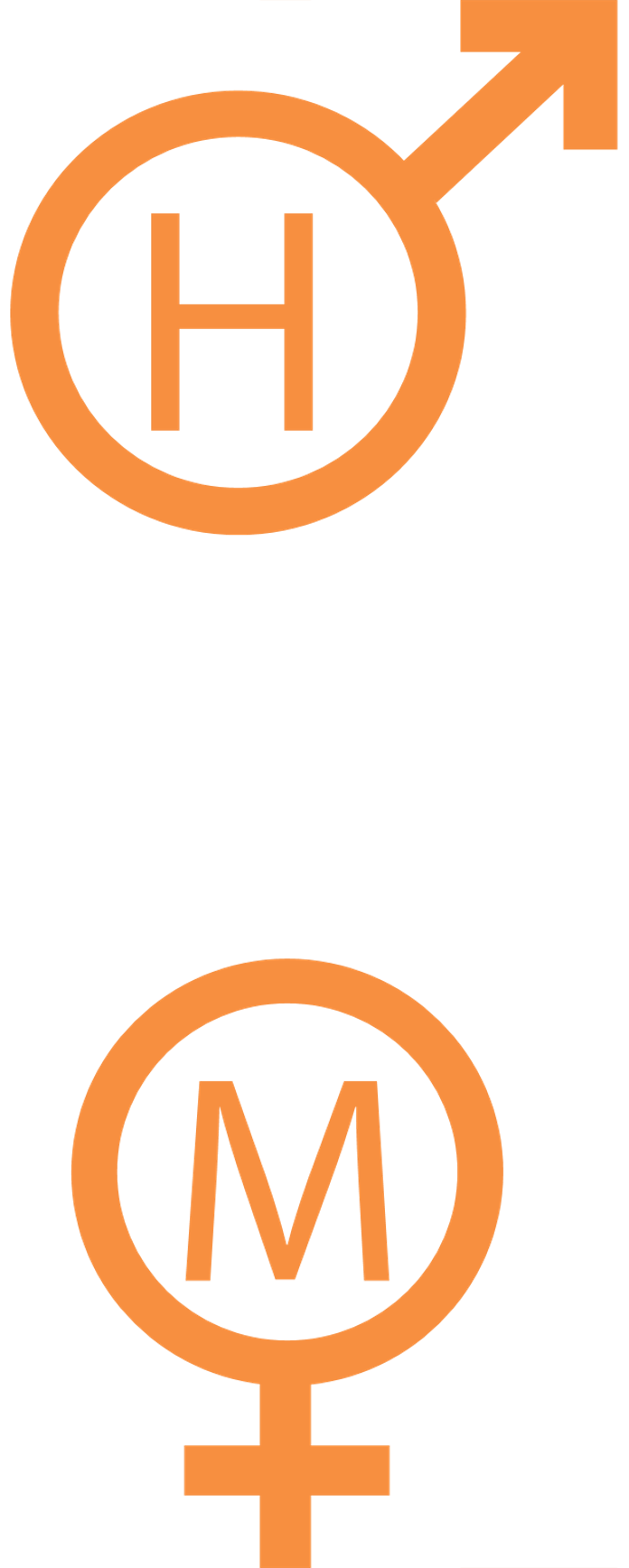 ND
ND
56.5 %
61.9%
80.2%
49.2%
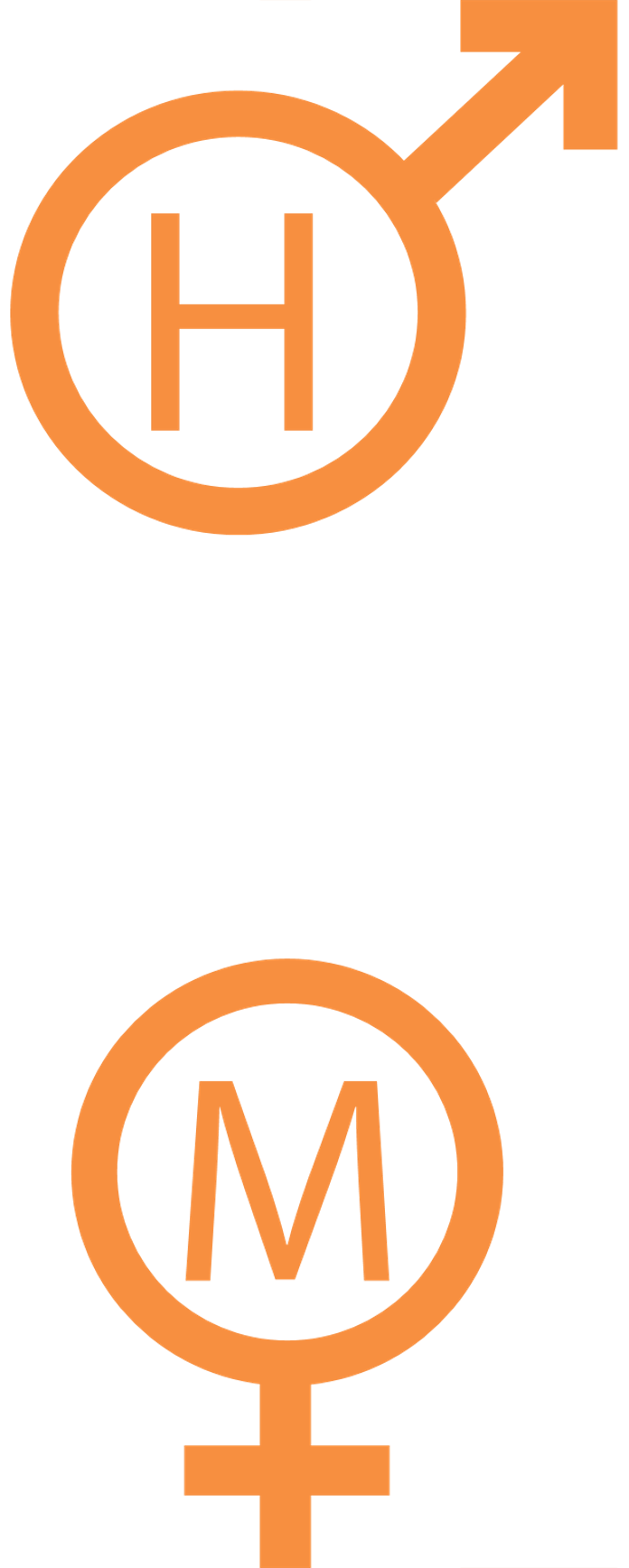 Sexo
ND
ND
57.7 %
58 %
80.3 %
53.4 %
Sur-sureste
No Sur-sureste
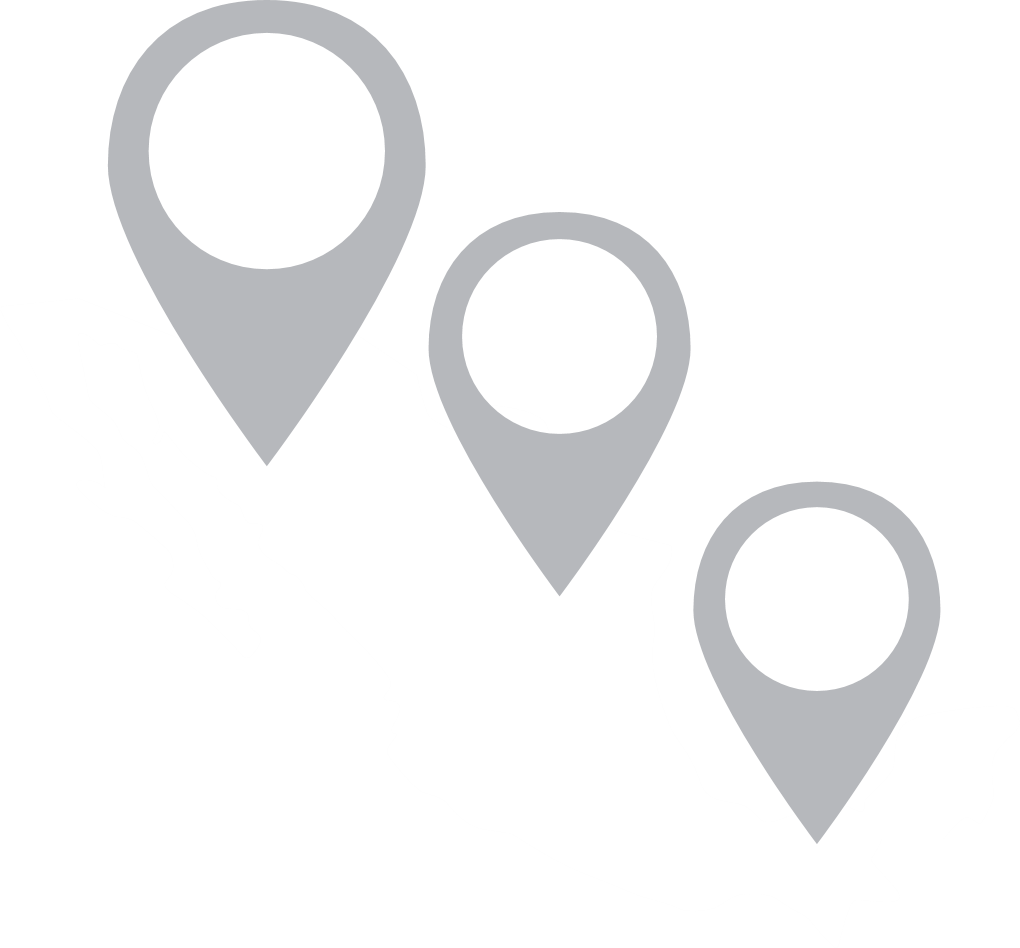 Adultos
 (30-64 años)
Niñez 
 (0-11 años)
Adolescencia
 (12-17 años)
Jóvenes
 (18-29 años)
Adultos mayores
 (65 años y más)
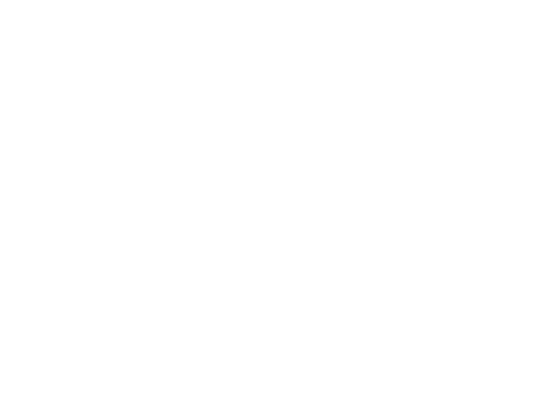 72.1 %
54.2 %
ND
Gpo.1
Gpo.2
Gpo.3
Edad
Región
96 %
55.6 %
53.9 %
77.1 %
38.9 %
50.6 %
65.2 %
Afro-descendinte
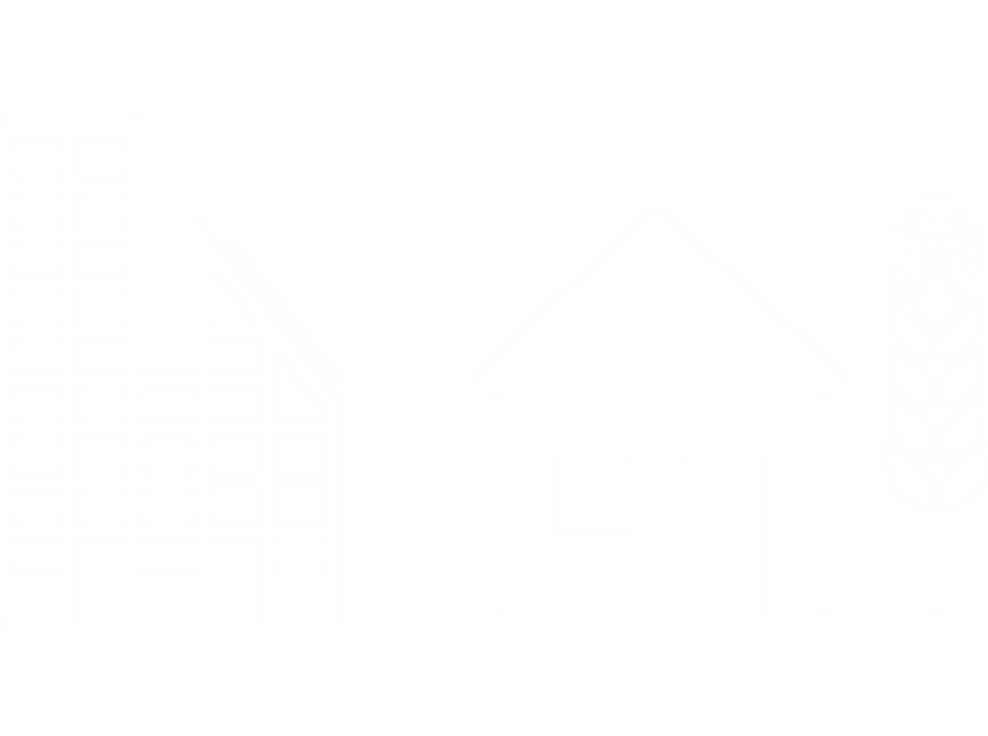 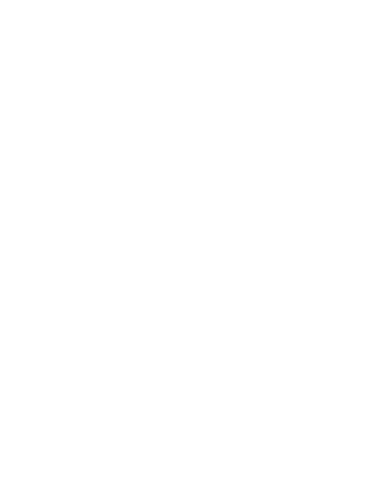 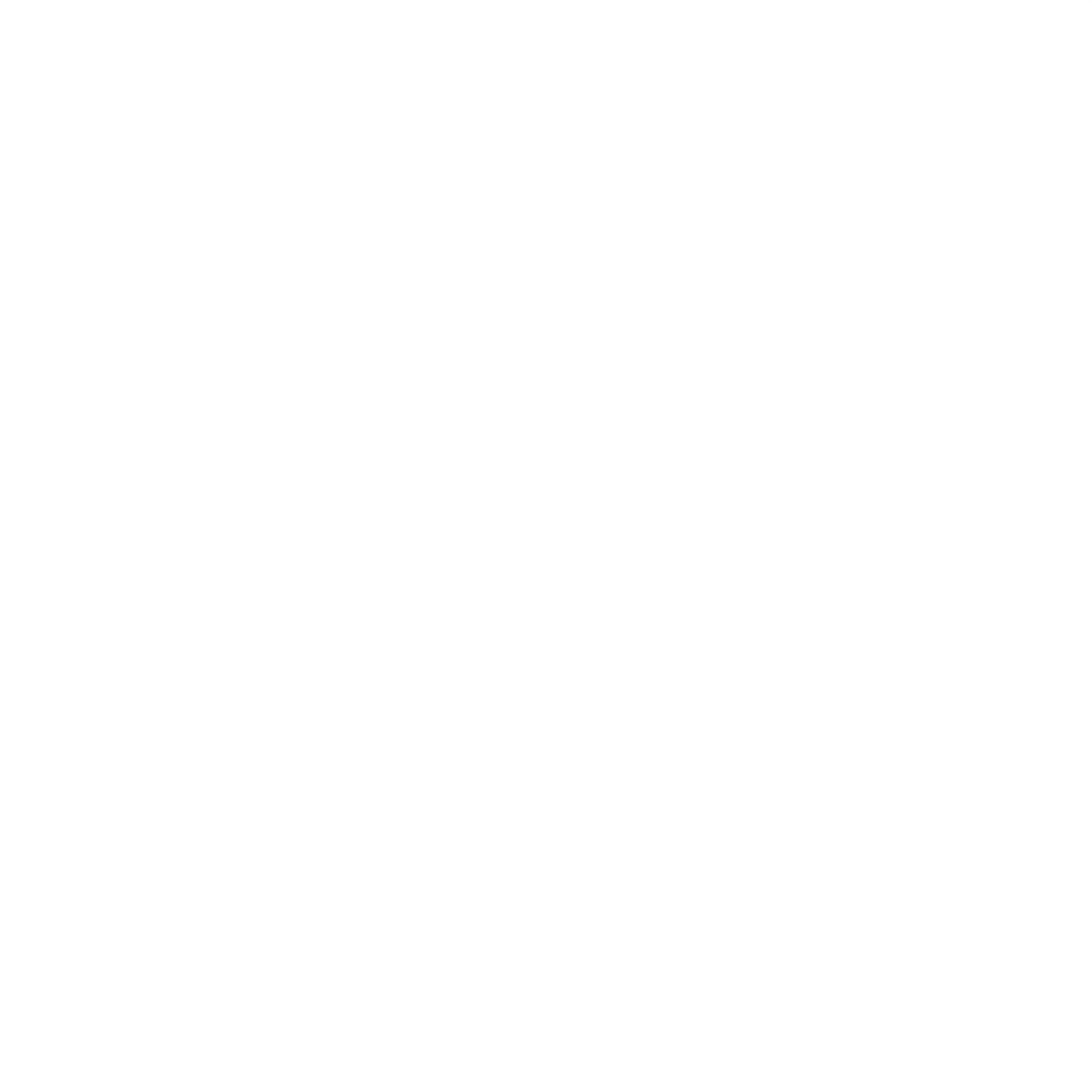 Rural
Urbana
Con
Sin
Indígena
Condición de
discapacidad
ND
ND
ND
ND
80.2%
50.9%
Localidad
Etnicidad
Encuesta Nacional de Ocupación y Empleo (ENOE),2019
[Speaker Notes: Indicador: Tasa de informalidad laboral
Definición: Se refiere a la proporción de la población ocupada que comprende a la suma, sin duplicar, de los ocupados que son laboralmente vulnerables por la naturaleza de la unidad económica para la que trabajan, con aquellos otros ocupados cuyo vínculo o dependencia laboral no es reconocido por su fuente de trabajo. Esta tasa se calcula teniendo como referente (denominador) a la población ocupada total.
Instrumento: Encuesta Nacional de Ocupación y Empleo (ENOE), para la población de 15 Años y más, 2019

*Se revisaron los indicadores por orientación sexual e identidad de género; sin embargo, no hay información desagregada para este segmento poblacional.]
Mediana del ingreso mensual real (pesos de 2013) de los ocupados de 15 años y más
Para 2018, en el país la mediana del ingreso mensual real de los ocupados de 15 años y más es de 4,221.3 pesos.
Niñez
Juventud
General
Indígenas
Pob. rural
Pob. urbana
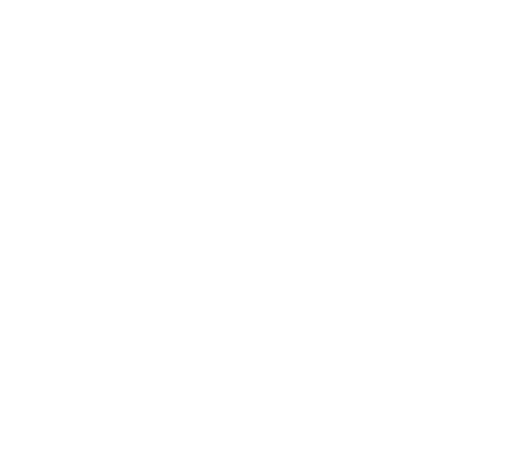 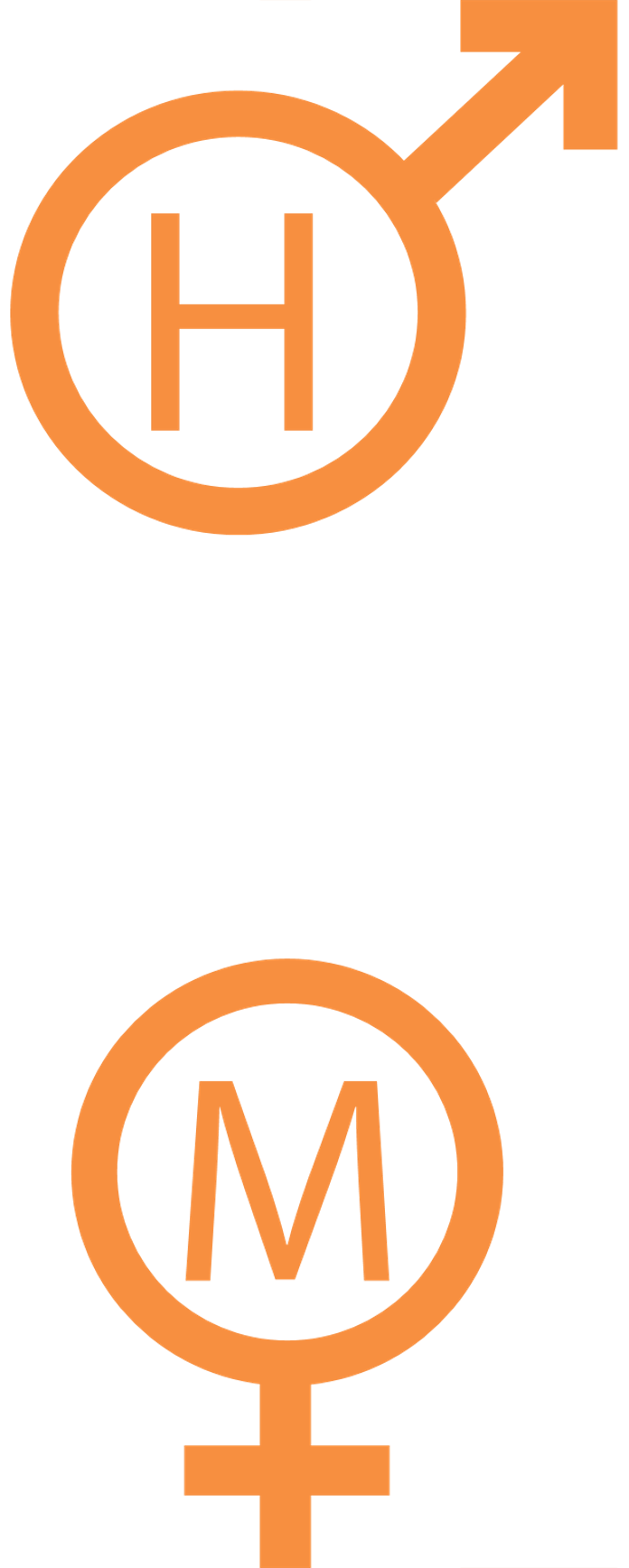 ND
ND
4,574.6
4,216.3
3,504.7
4,922.2
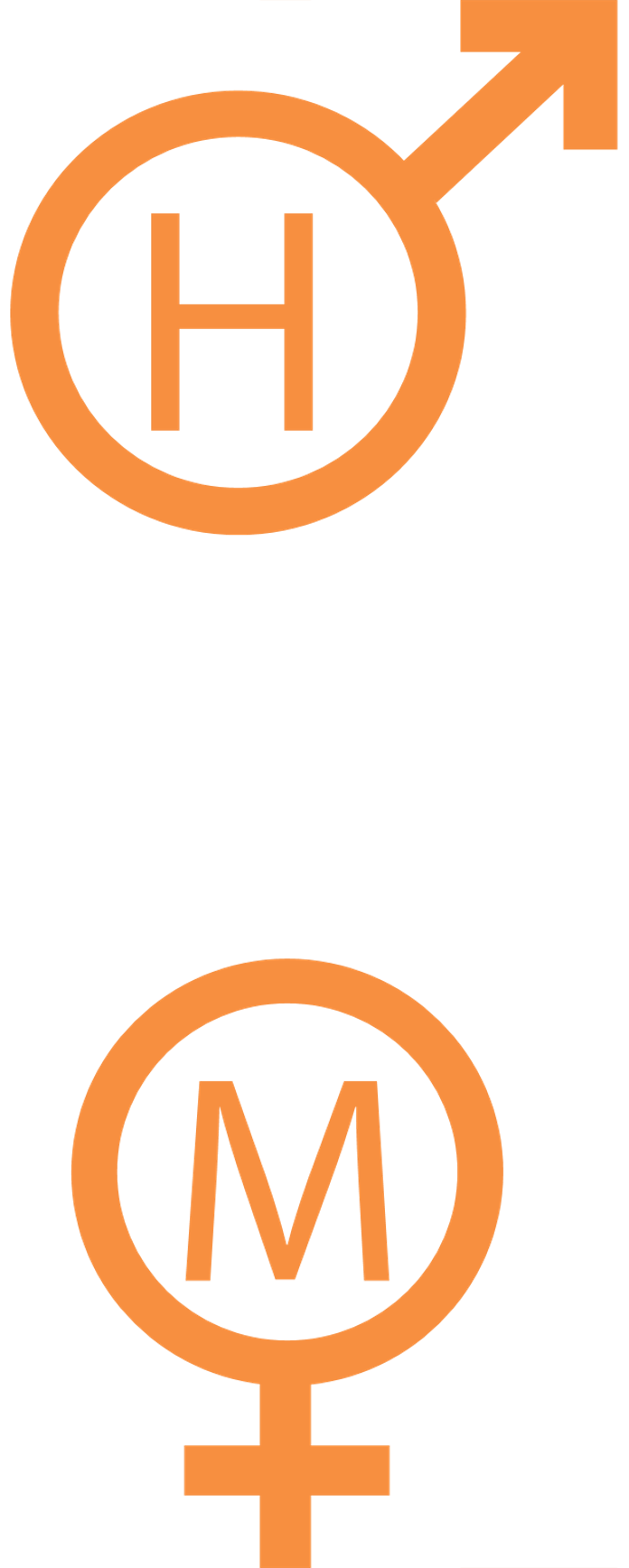 Sexo
ND
ND
3,515.0
3,513.8
2,451.7
3,589.1
Sur-sureste
No Sur-sureste
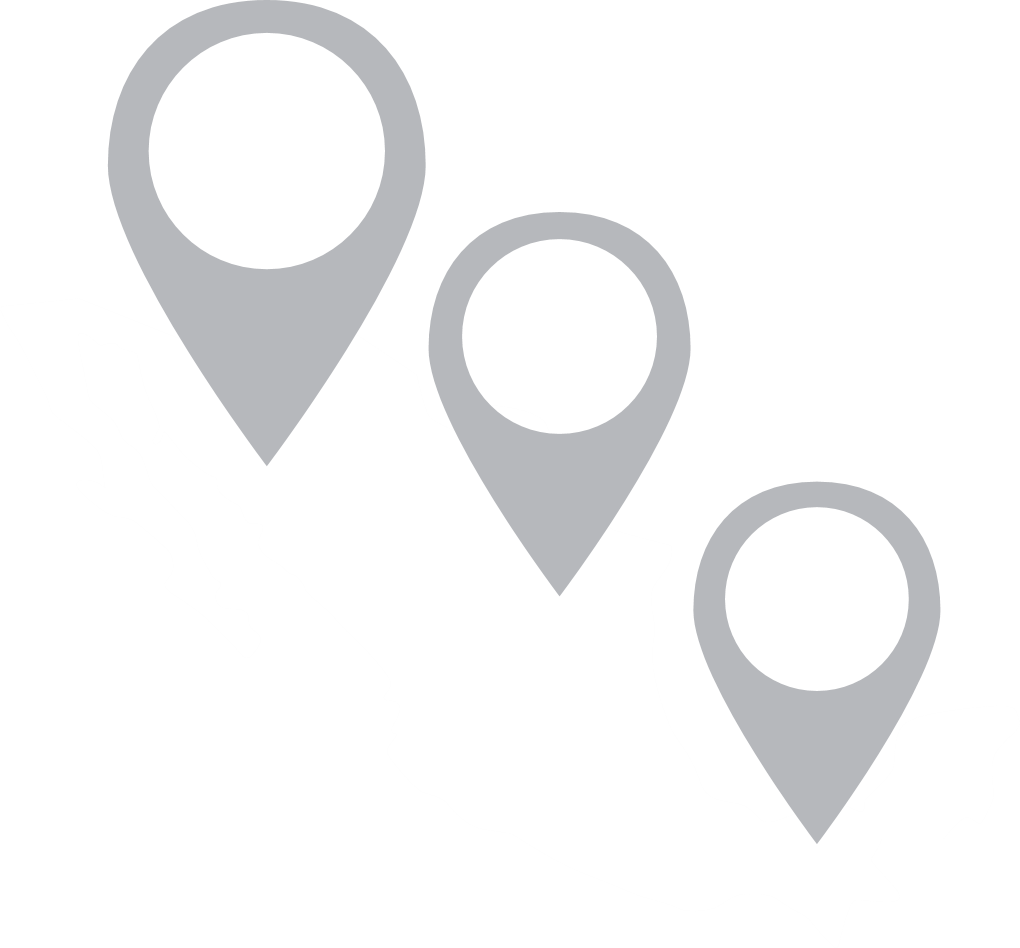 Adultos
 (30-64 años)
Niñez 
 (0-11 años)
Adolescencia
 (12-17 años)
Jóvenes
 (18-29 años)
Adultos mayores
 (65 años y más)
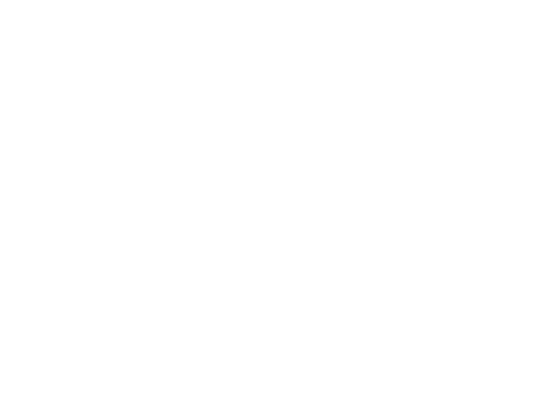 3,275.1
4,221.3
ND
Gpo.1
Gpo.2
Gpo.3
Edad
Región
2,079.9
4,221.3
4,220
2,460.7
3,512.1
4,221.3
4,924.3
Afro-descendinte
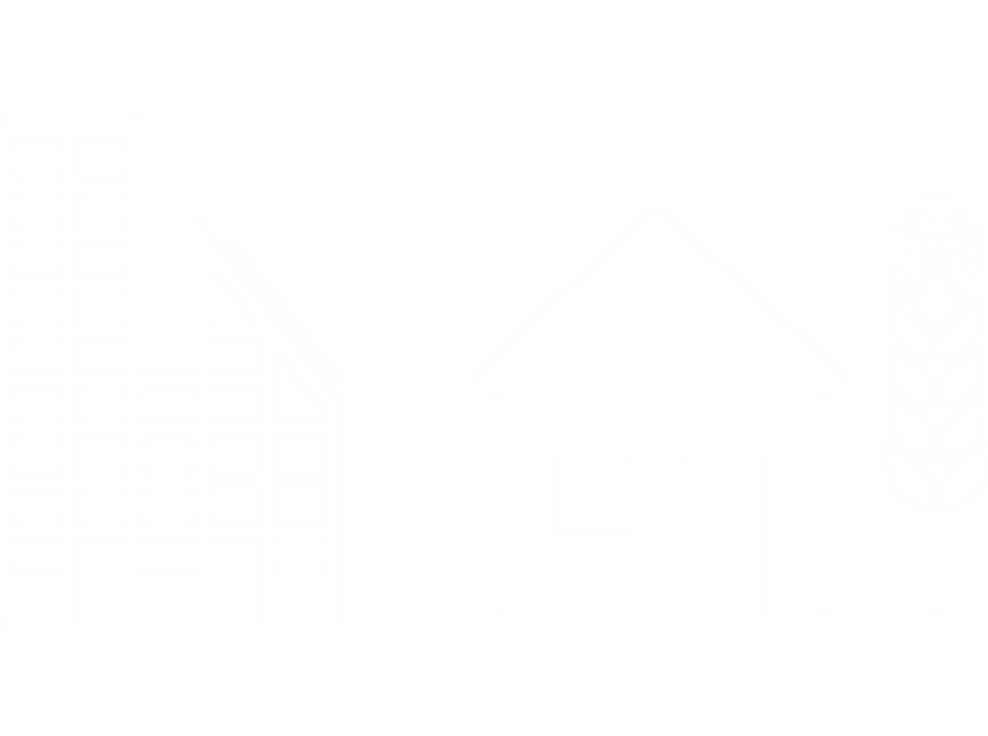 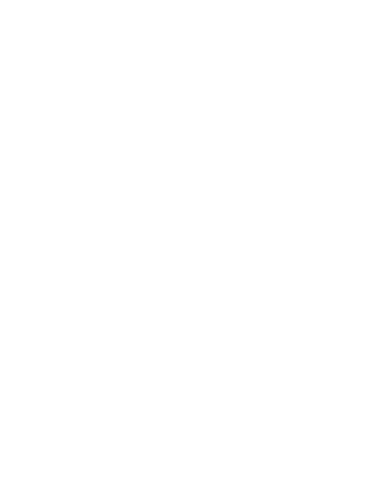 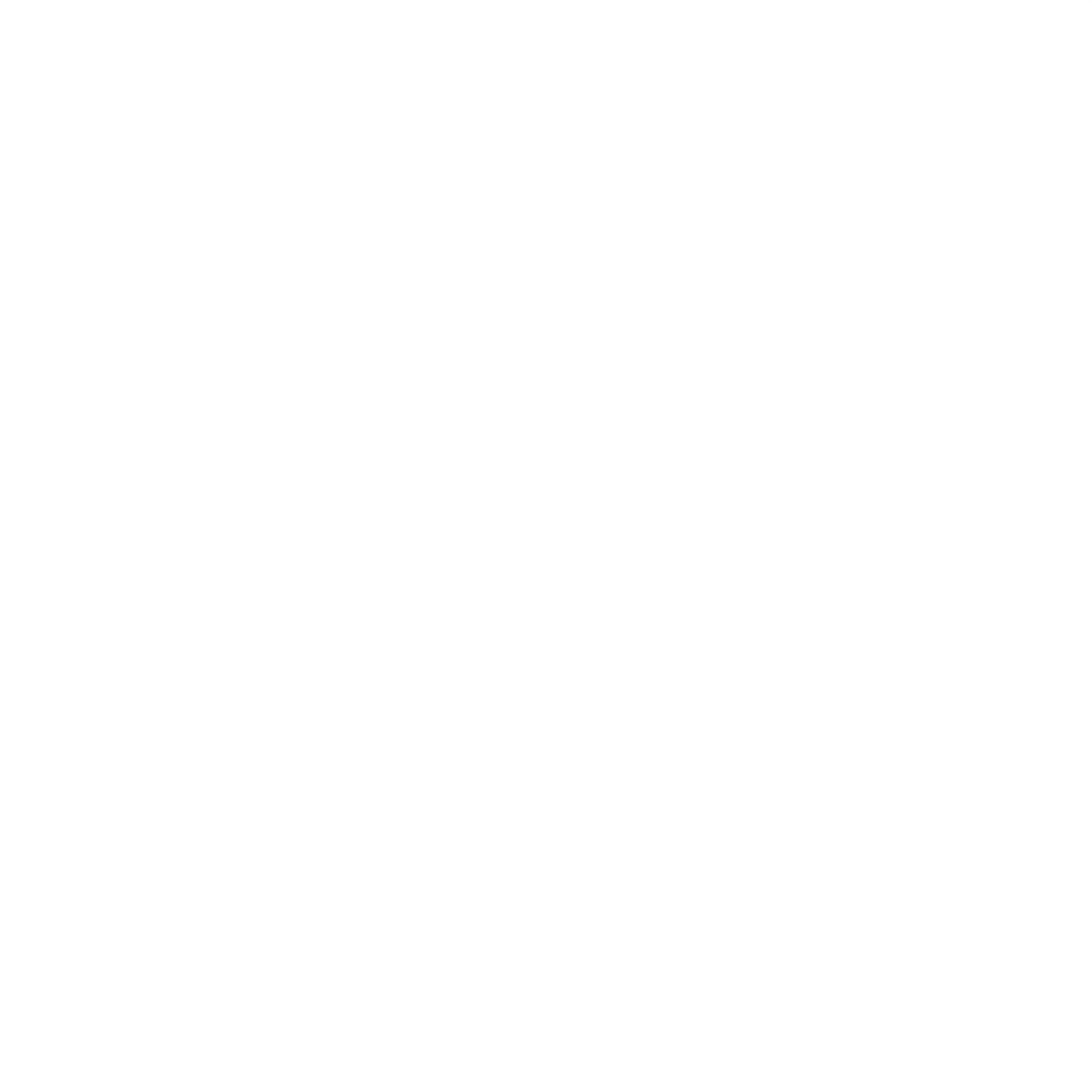 Rural
Urbana
Con
Sin
Indígena
Condición de
discapacidad
ND
ND
ND
ND
3,155.9
4,344.1
Localidad
Etnicidad
Encuesta Nacional de Ocupación y Empleo (ENOE),2019
[Speaker Notes: Indicador: Mediana del ingreso mensual real (pesos de 2013) de los ocupados de 15 años y más
Definición: Se trata de la mediana de los ingresos de la población ocupada, a precios de 2013.
Instrumento: Encuesta Nacional de Ocupación y Empleo (ENOE), para la población de 15 Años y más, 2019

*Se revisaron los indicadores por orientación sexual e identidad de género; sin embargo, no hay información desagregada para este segmento poblacional.]
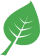 Hallazgos:Aspectos ambientales
NOTA
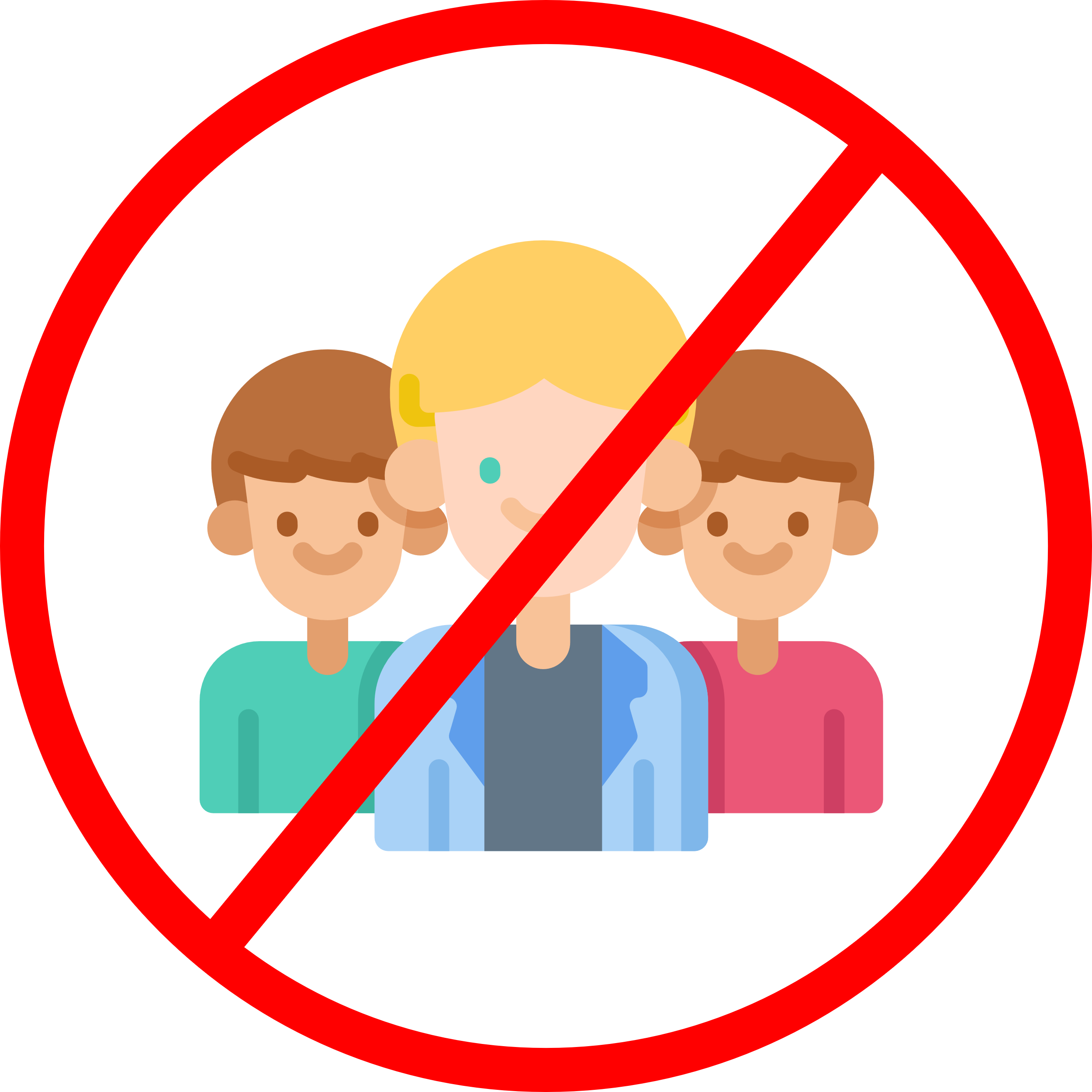 La mayoría de los indicadores ambientales no consideran un levantamiento por individuo por lo que no es posible contar con una desagregación por segmentos poblacionales.
Eventualmente se pueden desagregar de manera territorial; sin embargo, en los instrumentos revisados no existe esa representatividad. 
Por ejemplo: 
Porcentaje de especies en riesgo
Superficie protegida y bajo manejo sostenible (millones de hectáreas)
Superficie afectada por degradación del suelo
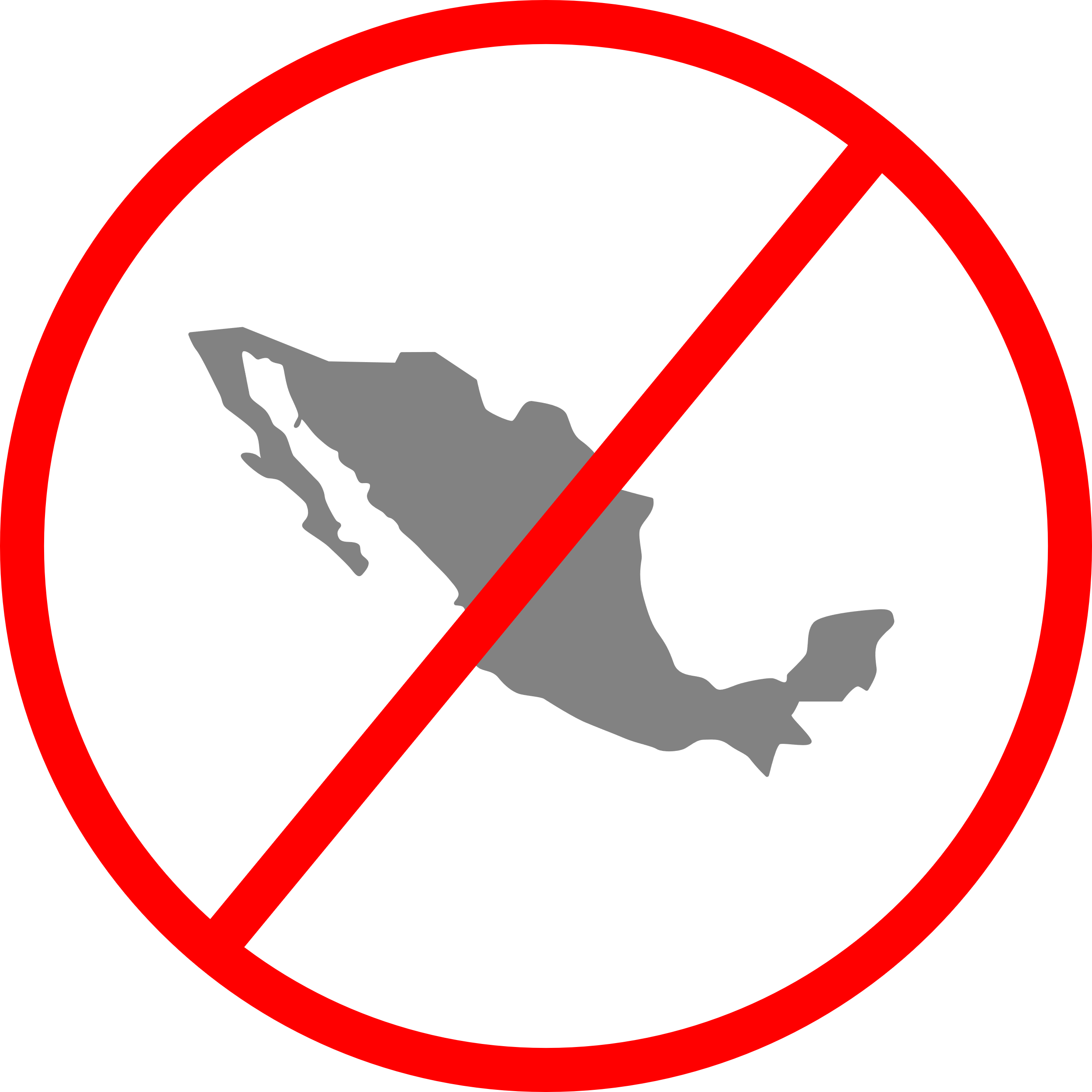 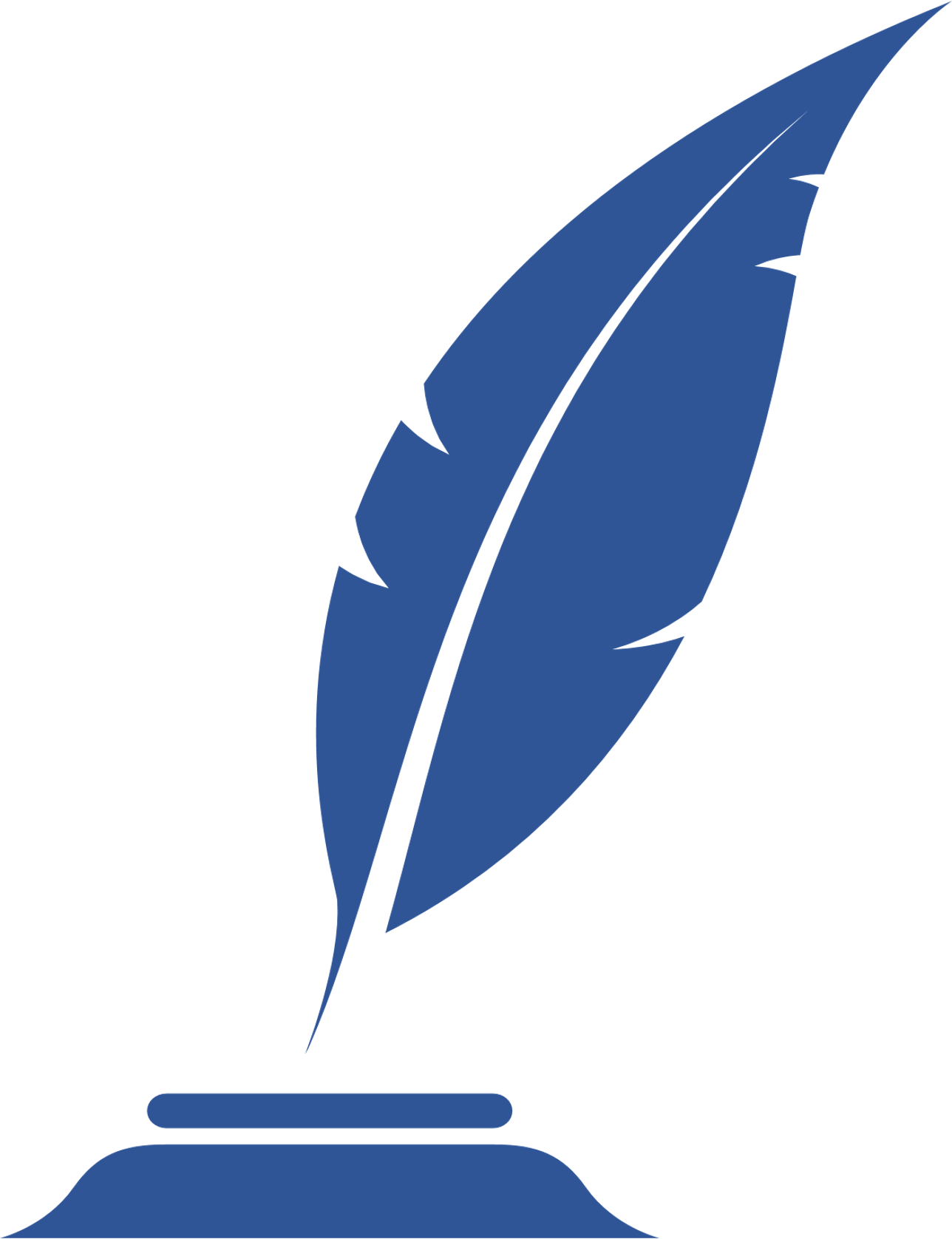 Hallazgos:Aspectos de Gobernanza
Confianza en el Gobierno Federal
Para 2017, el 12.1 millones de personas de 18 años y más (25.5%) tienen confianza en el gobierno federal.
Niñez
Juventud
General
Indígenas
Pob. rural
Pob. urbana
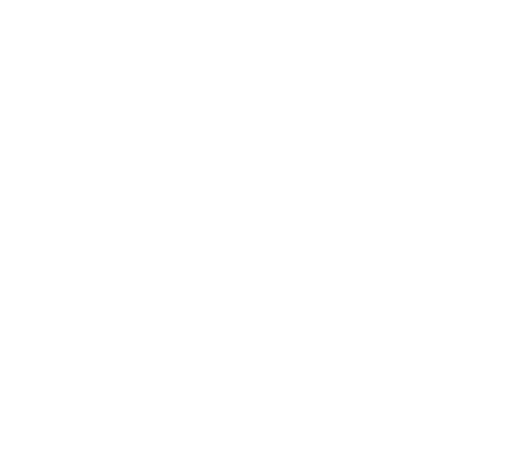 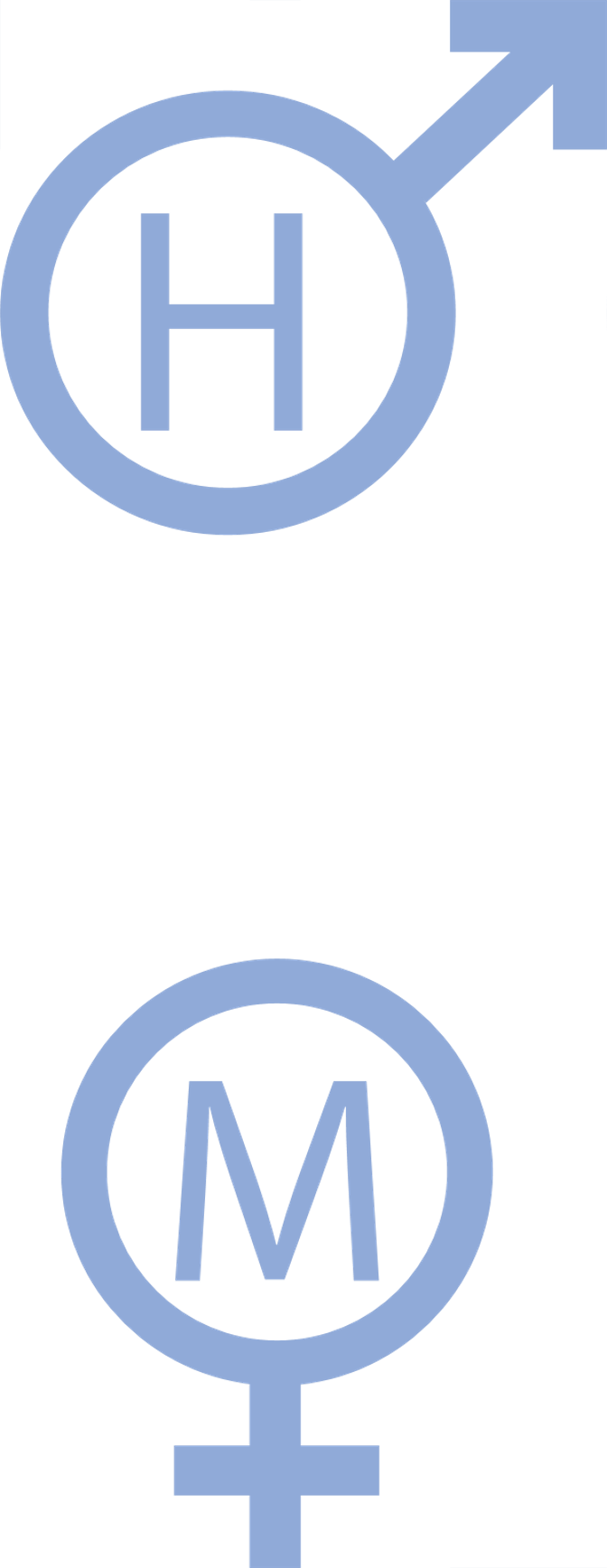 ND
ND
ND
15.7%
26.6%
26.6 %
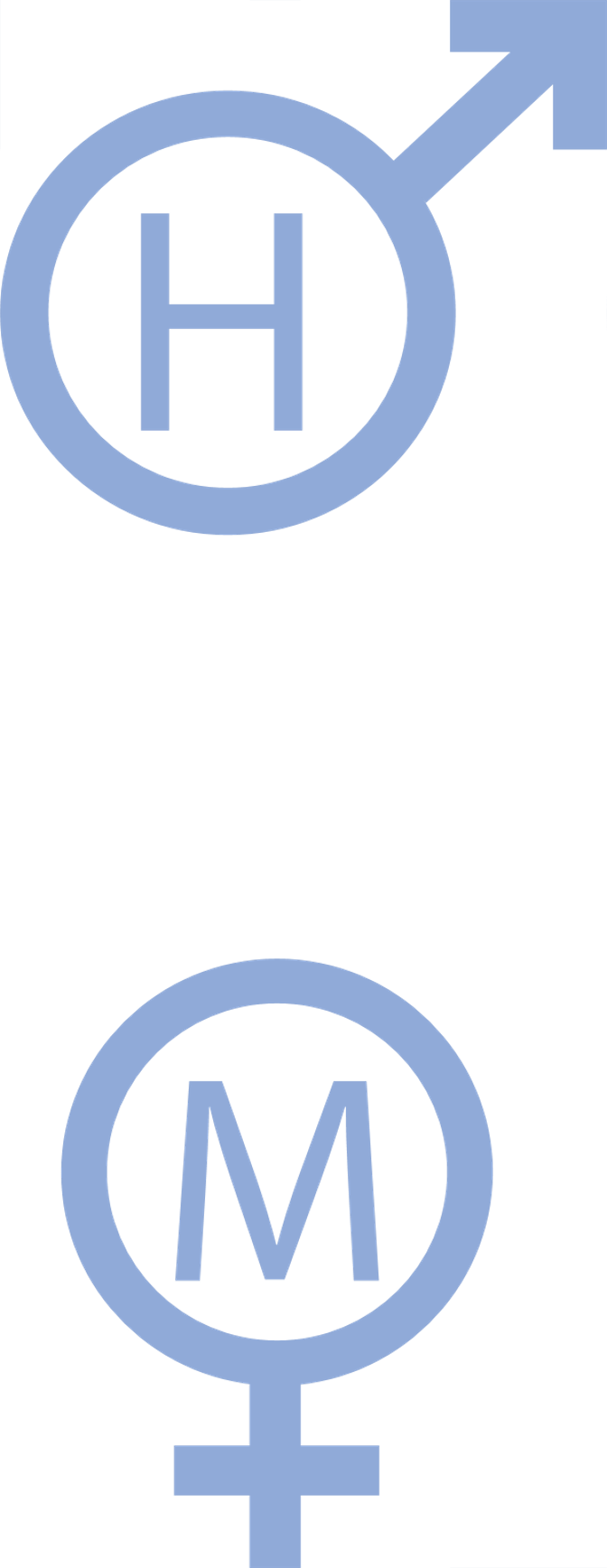 Sexo
ND
ND
ND
17.3 %
24.4 %
24.4 %
Sur-sureste
No Sur-sureste
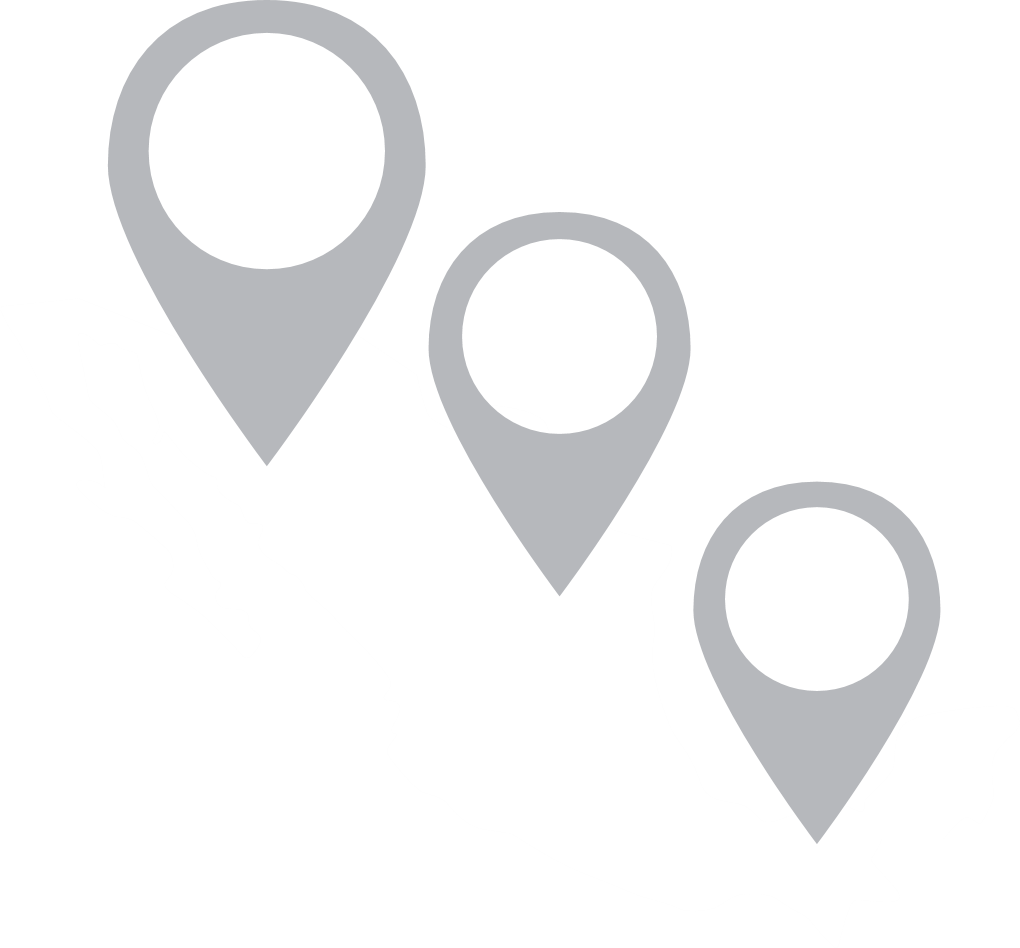 Adultos
 (30-64 años)
Niñez 
 (0-11 años)
Adolescencia
 (12-17 años)
Jóvenes
 (18-29 años)
Adultos mayores
 (65 años y más)
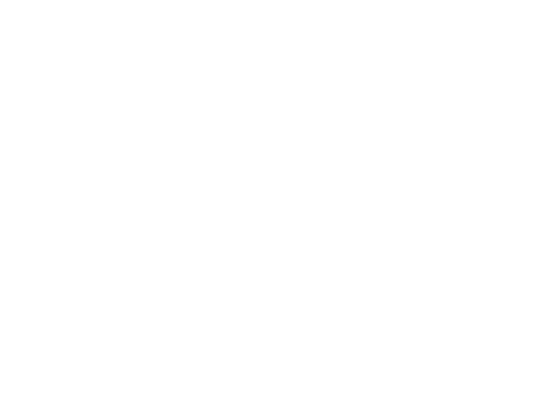 ND
27.7 %
ND
ND
Gpo.1
Gpo.2
Gpo.3
Edad
Región
26.1 %
24.7 %
27.3 %
39.4 %
32.3 %
20.3 %
Afro-descendinte
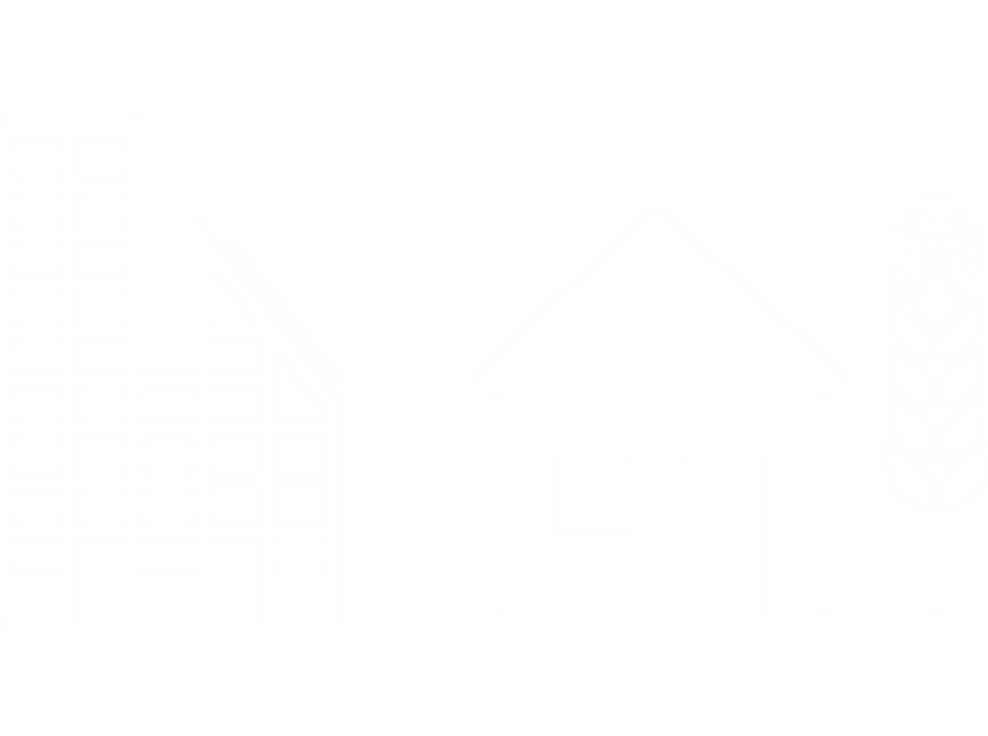 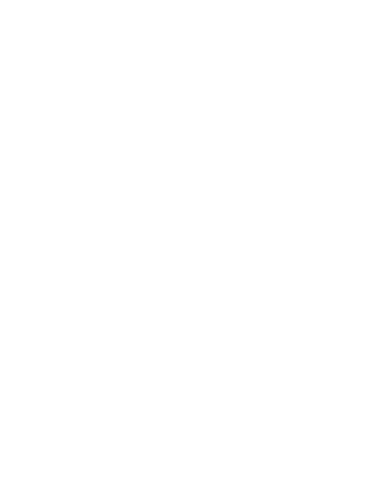 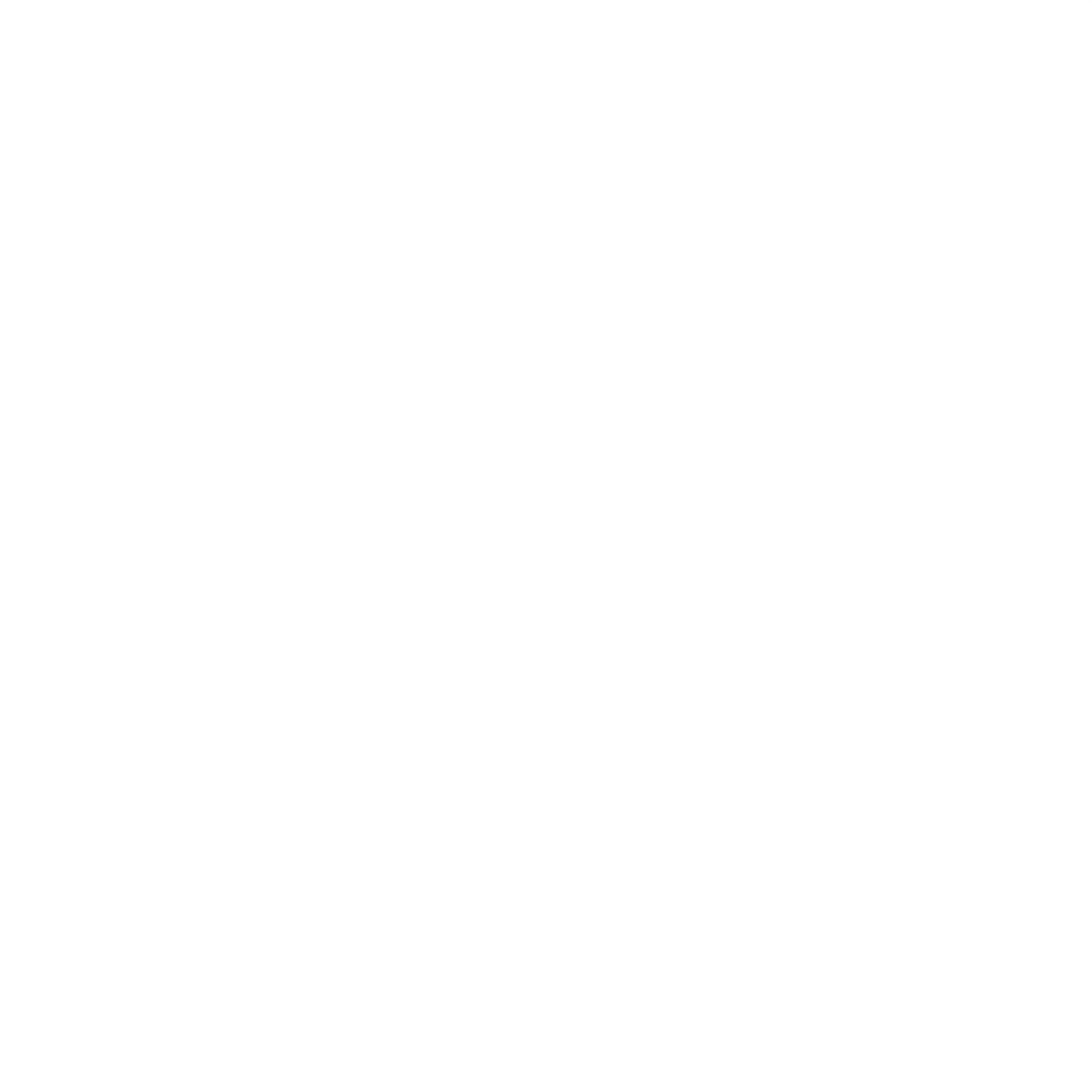 Rural
Urbana
Con
Sin
Indígena
Condición de
discapacidad
ND
ND
ND
ND
ND
25.5%
Localidad
Etnicidad
Encuesta Nacional de Calidad e Impacto Gubernamental, (ENCIG), 2017
[Speaker Notes: Indicador: Confianza en el Gobierno Federal
Definición: Se refiere a la población de 18 años y más que habita en áreas urbanas de cien mil habitantes y más por entidad que tiene mucha confianza y algo de confianza en el gobierno federal.
Instrumento: INEGI. Encuesta Nacional de Calidad e Impacto Gubernamental, (ENCIG), 2017.

*Se revisaron los indicadores por orientación sexual e identidad de género; sin embargo, no hay información desagregada para este segmento poblacional.]